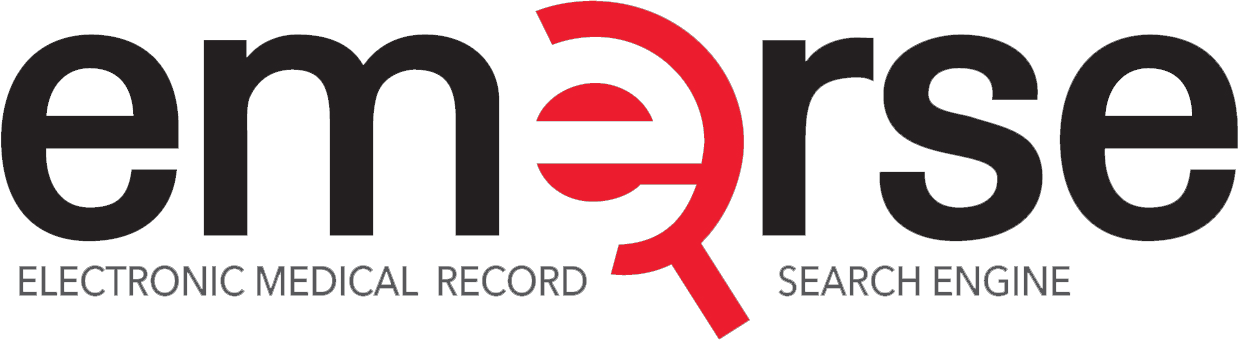 David Hanauer, MD, MS
University of Michigan
hanauer@umich.edu
Twitter: @DavidHanauer2
MARCH Informatics Committee Mtg
July 7, 2020
http://project-emerse.org/presentations.html
If you’re thinking of taking notes
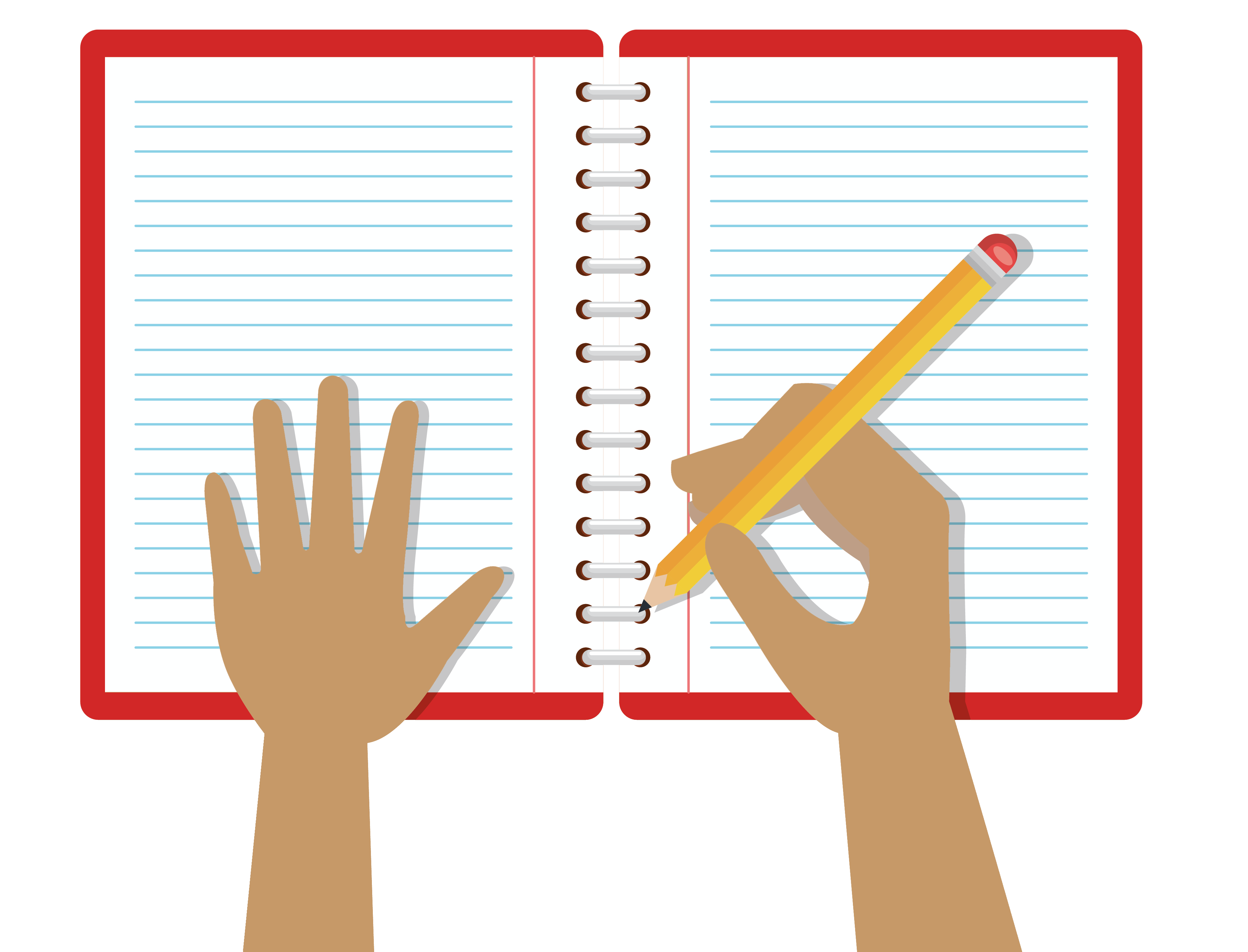 these slides can be found at:
link will be on
most slides
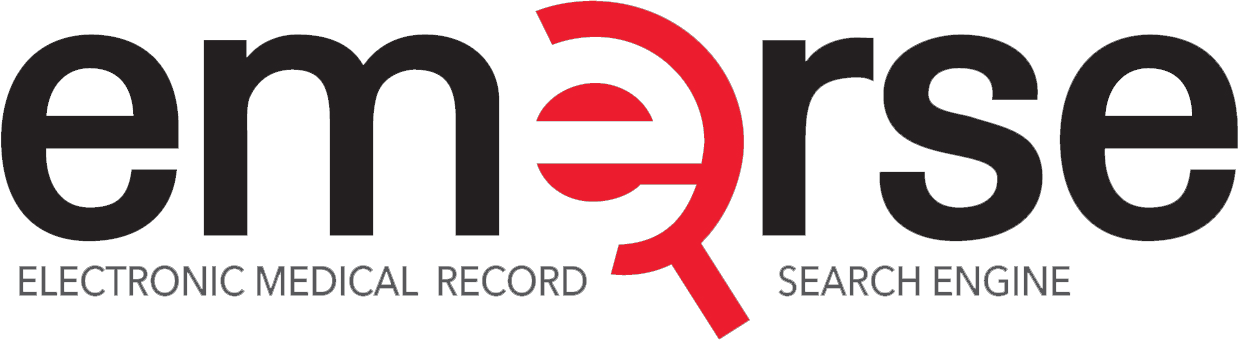 http://project-emerse.org/presentations.html
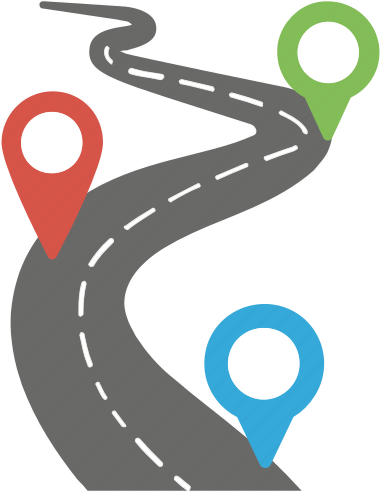 slides
1
live demo
2
roadmap for
today’s
presentation
Q&A
3
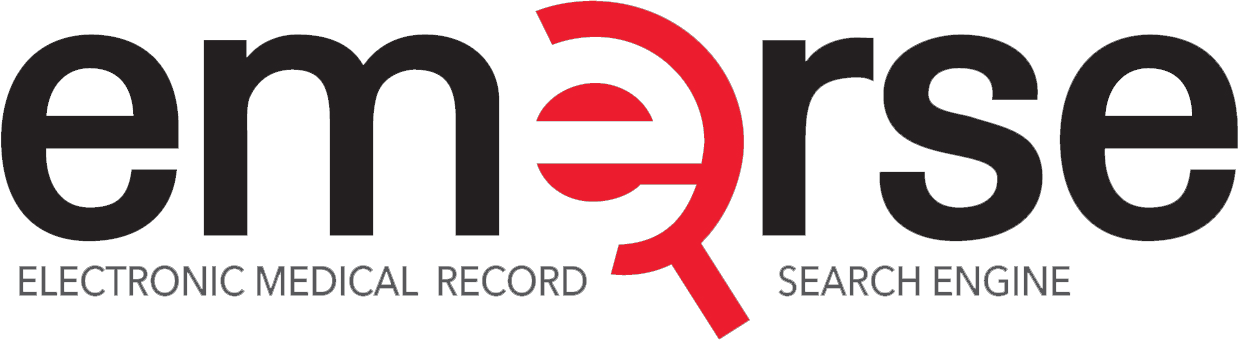 http://project-emerse.org/presentations.html
What is EMERSE?
A search engine, kind of like Google, for free text medical record documents
(technically, it’s an information retrieval system)
							
								Simple to use
								Designed to be self-serve*
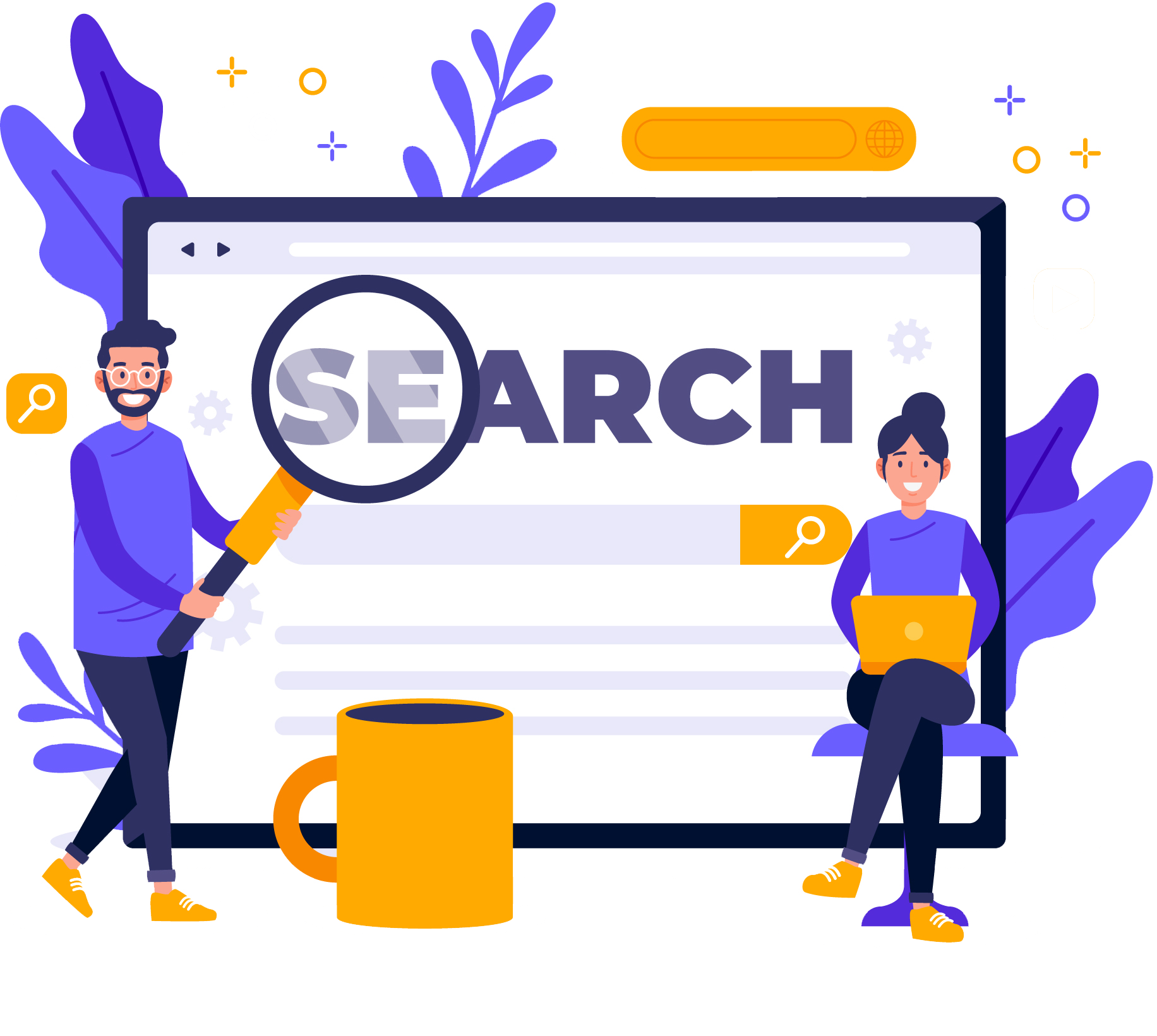 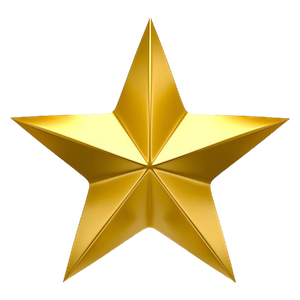 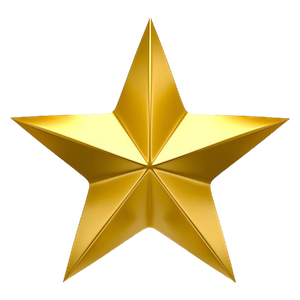 *Once access is approved
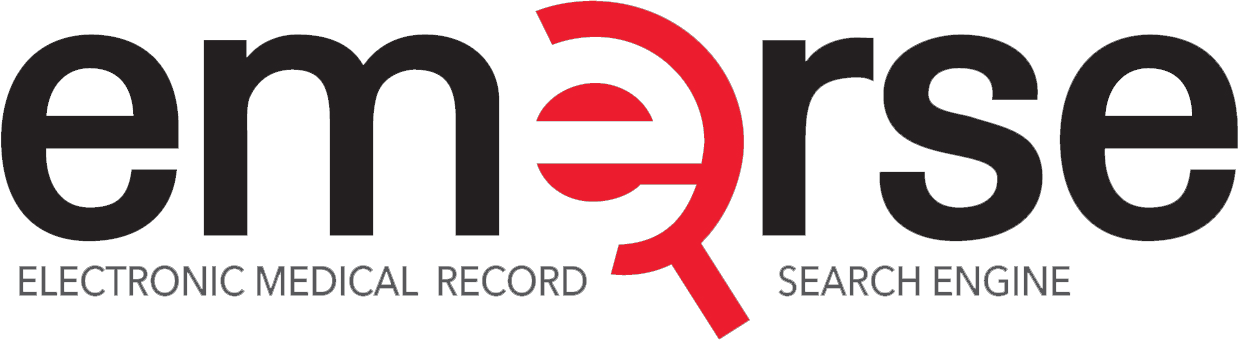 http://project-emerse.org/presentations.html
What is EMERSE?
A research tool, available at no cost
Open source, Apache 2.0 licensing
Picking the right tool for your research is important
multiple tools are often needed
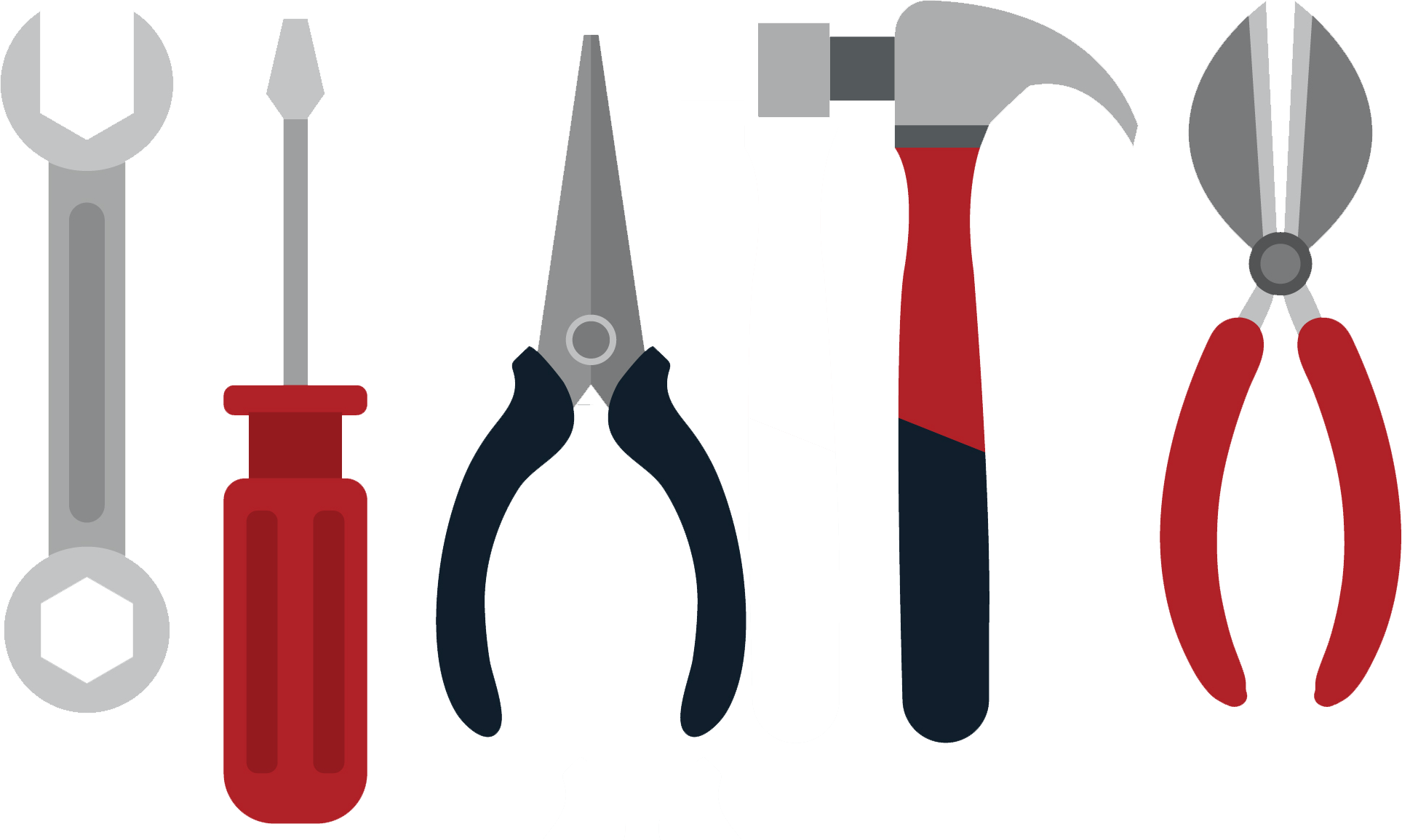 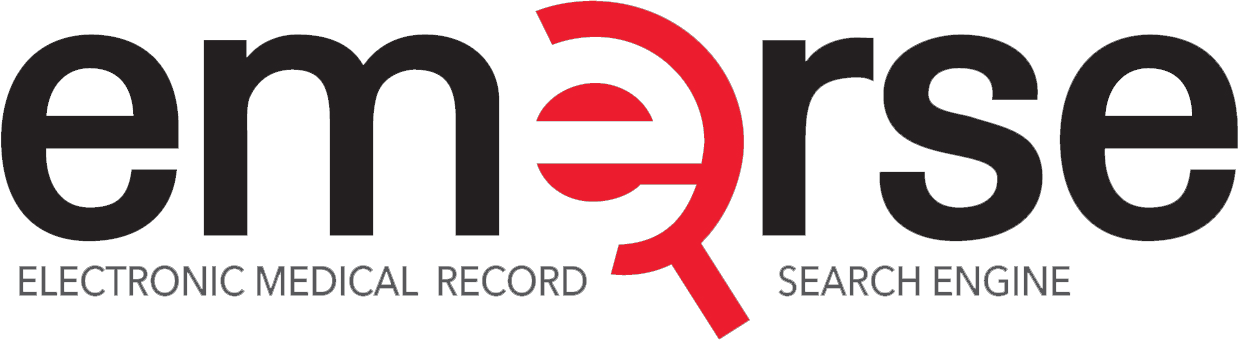 http://project-emerse.org/presentations.html
Unstructured vs Structured Data
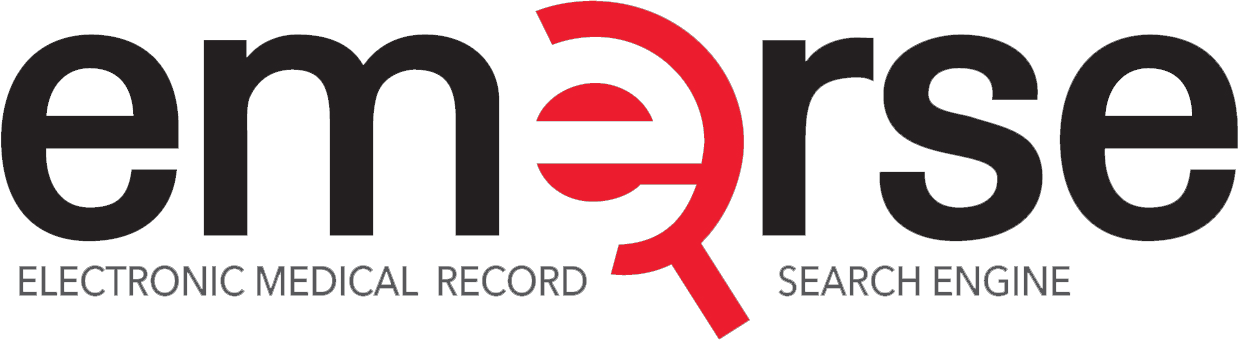 http://project-emerse.org/presentations.html
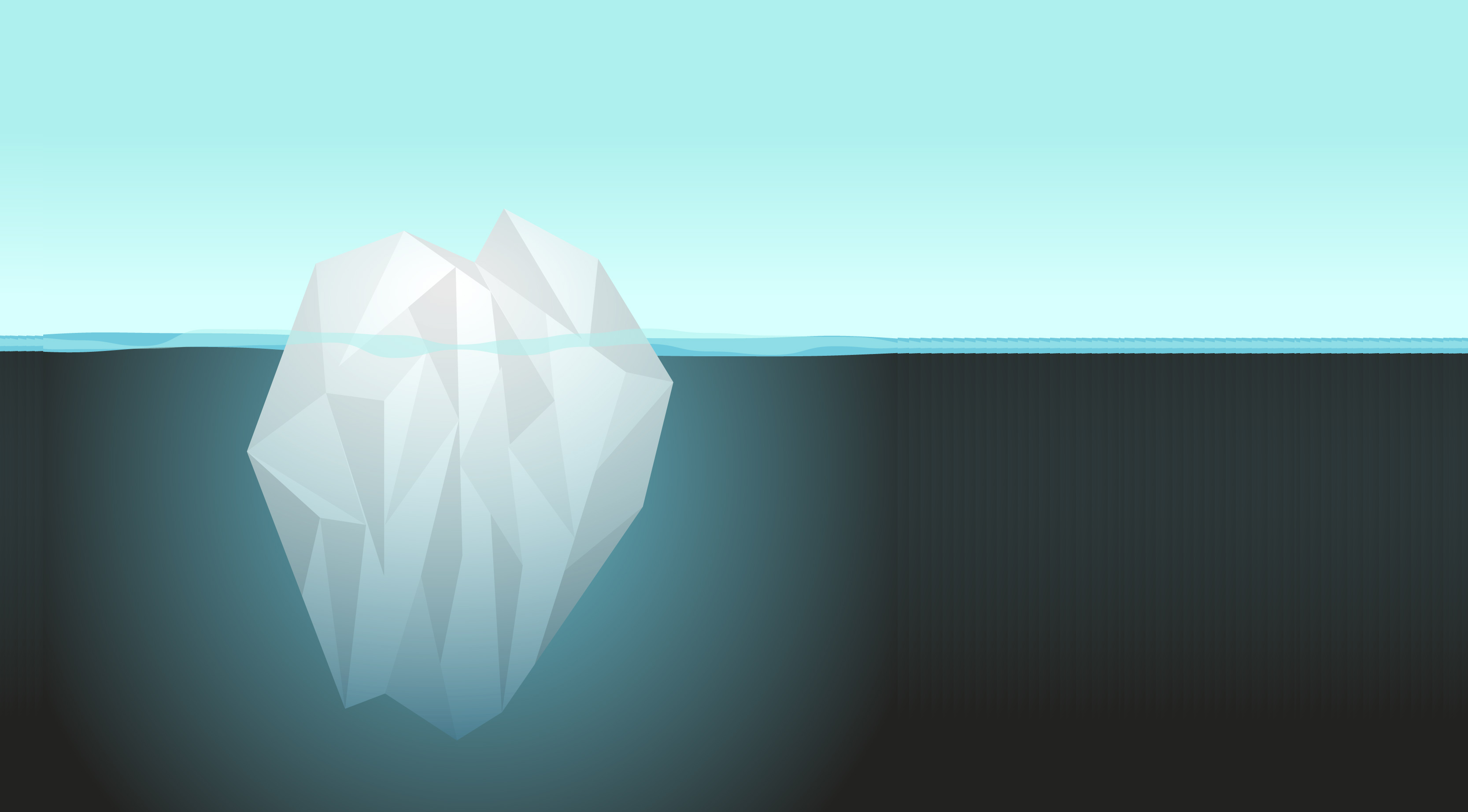 80% of EHR data are in unstructured free text
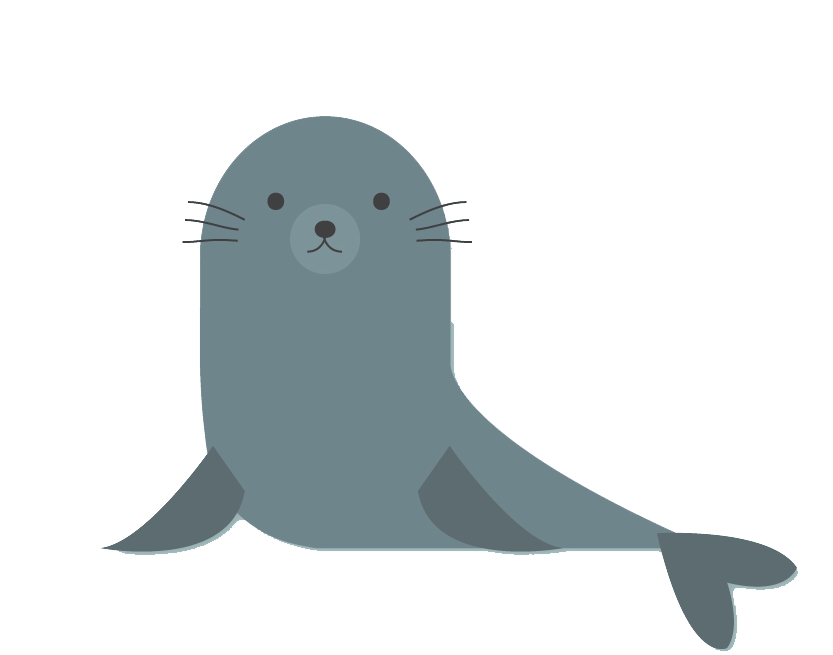 structured data
unstructured data/free text
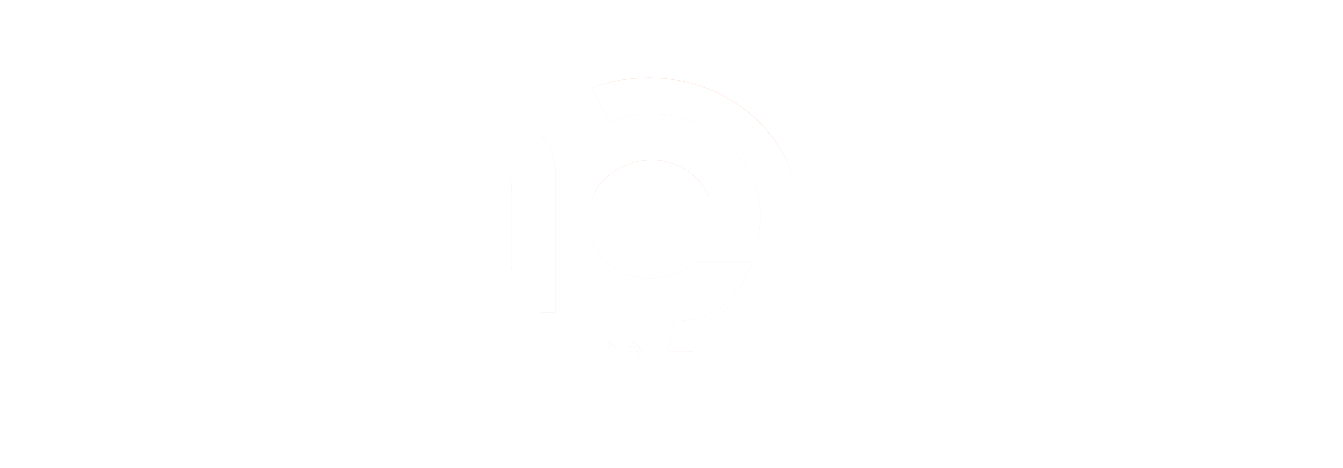 http://project-emerse.org/presentations.html
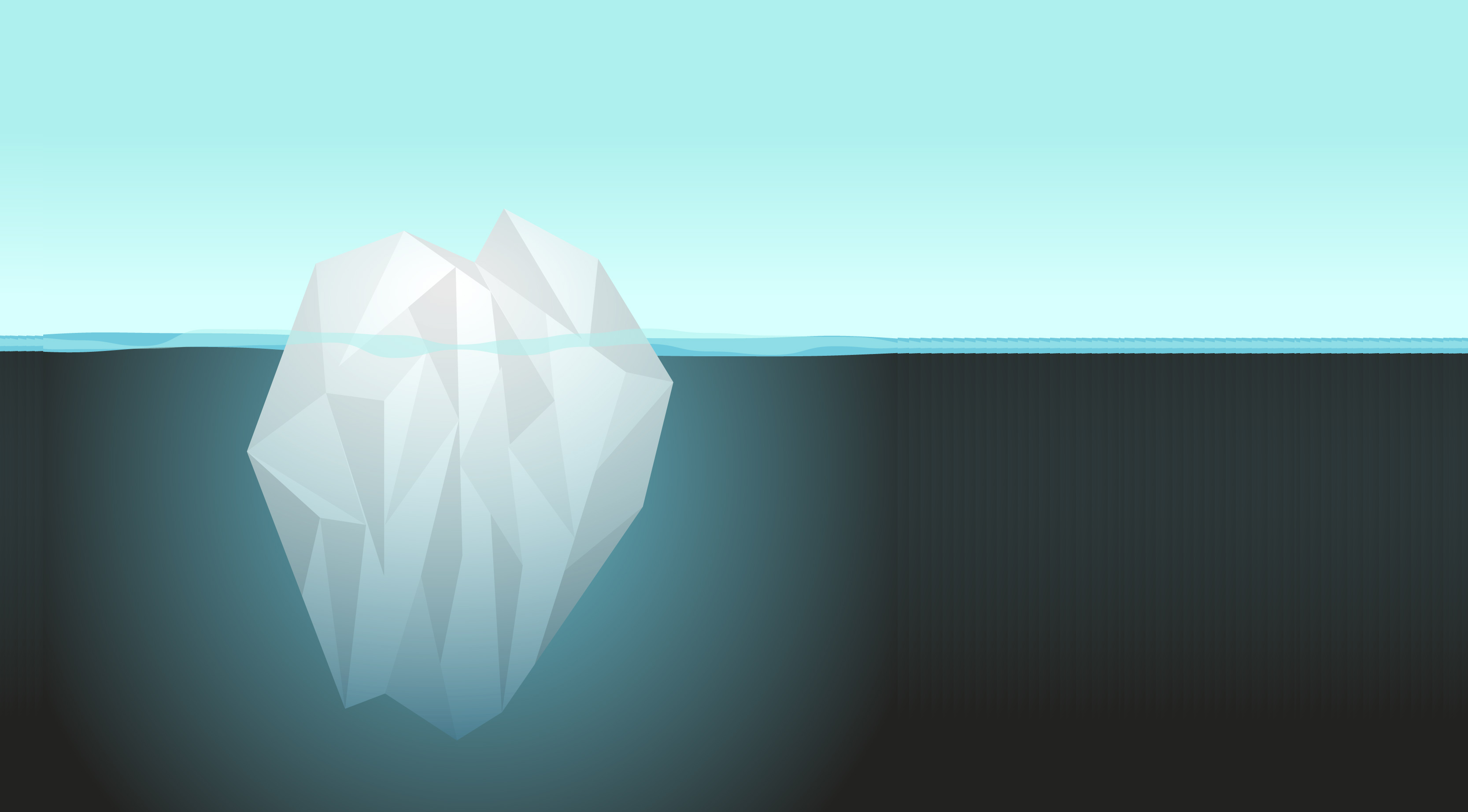 80% of EHR data are in unstructured free text
"potential cases may be missed or wrongly dated when coded data alone are used..” (PMID: 23964710)

"structured data is best used for first pass filtering of EHR data…prior to a more nuanced second pass using unstructured data" (PCMID: PMC4333685)



"...urinary incontinence, an important patient-centered outcome following prostate cancer treatment, was reported almost exclusively in the free text of EHRs and was rarely coded as an ICD 9 diagnosis code.” (PMCID: PMC4899050) 


"Claims and structured EHR data give an incomplete picture of burden related to geriatric syndromes. Geriatric syndromes are likely to be missed if unstructured data are not analyzed." 
(PMID: 29972595)
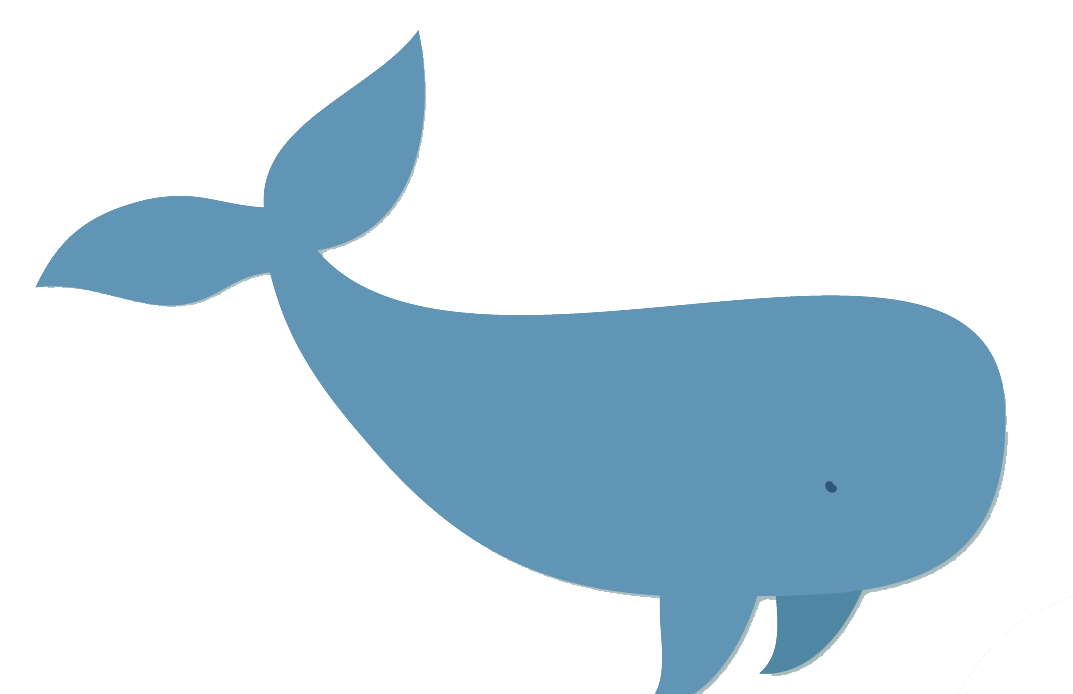 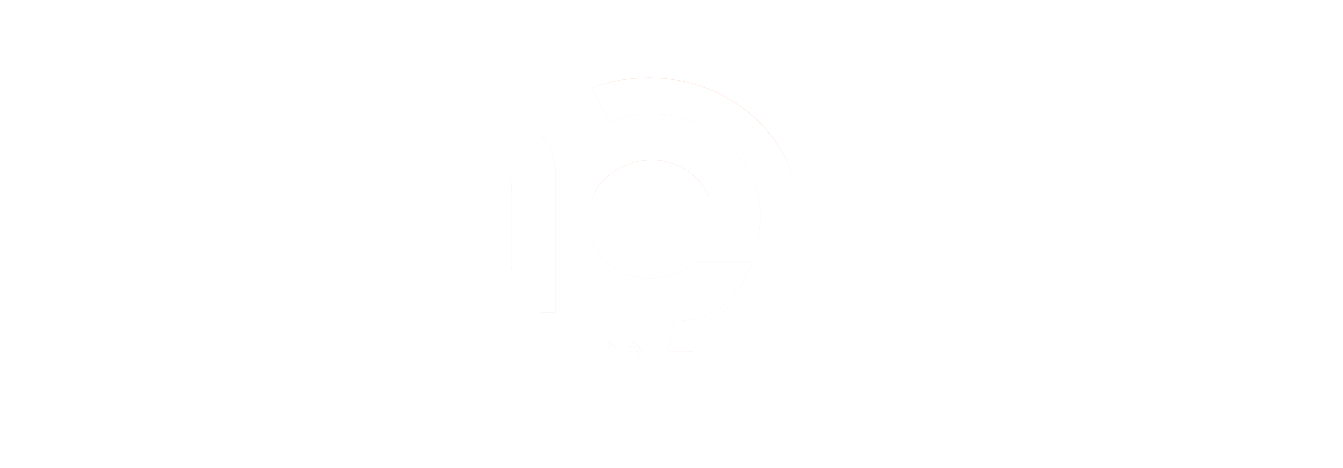 http://project-emerse.org/presentations.html
What isn’t EMERSE?
It is not: natural language processing (NLP)
but full NLP may not always be needed
and NLP can be hard to use or customize
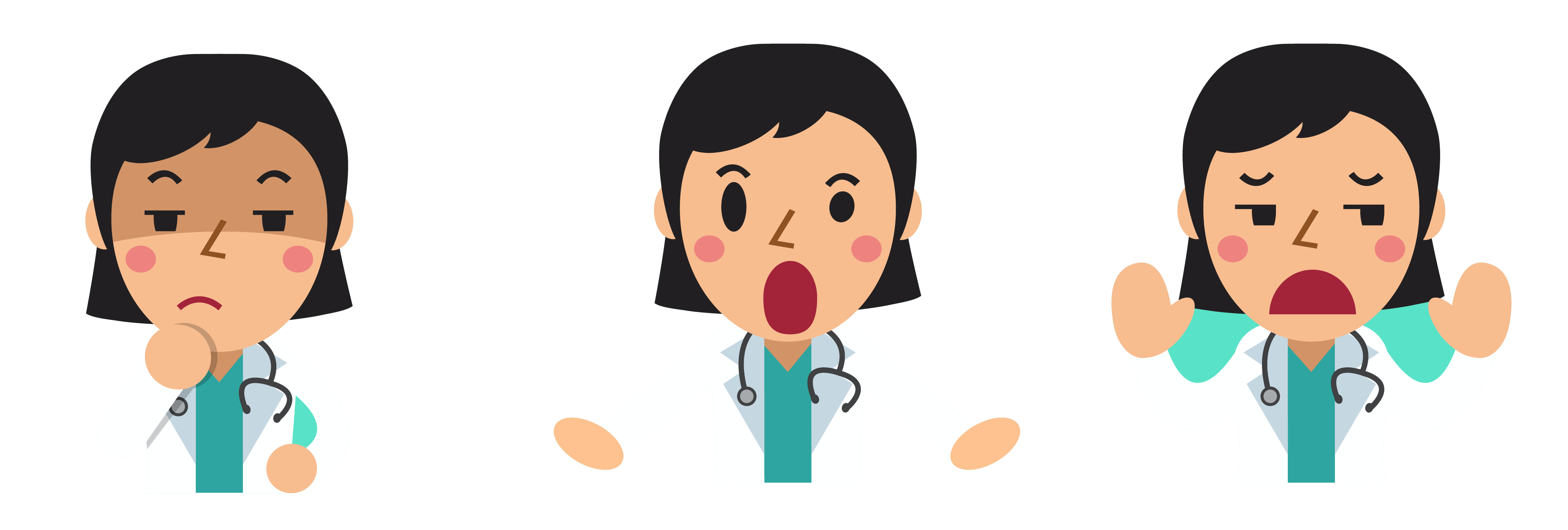 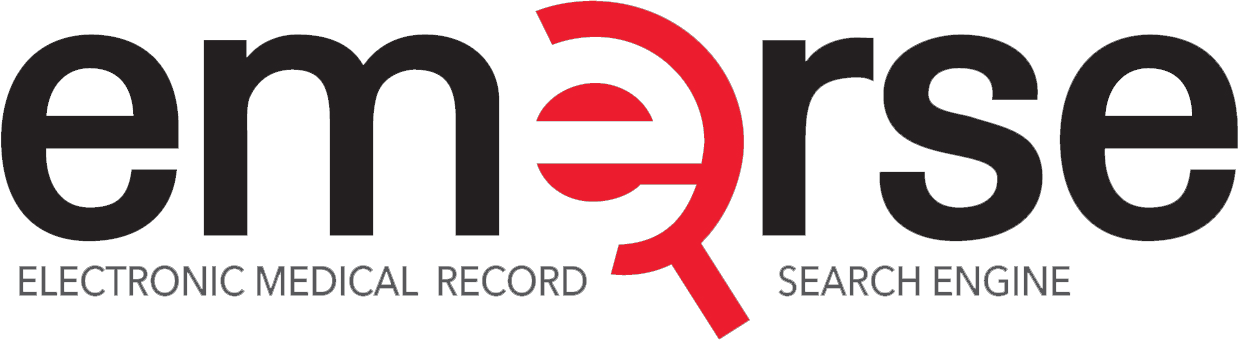 http://project-emerse.org/presentations.html
EMERSE vs NLP
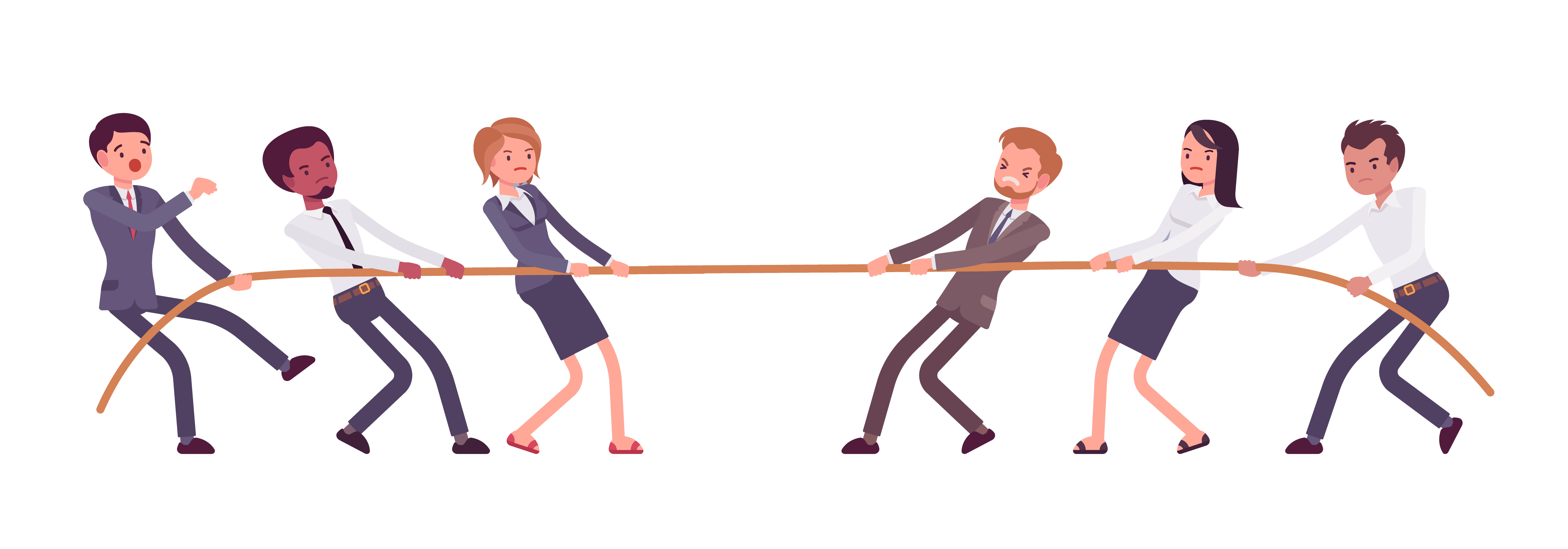 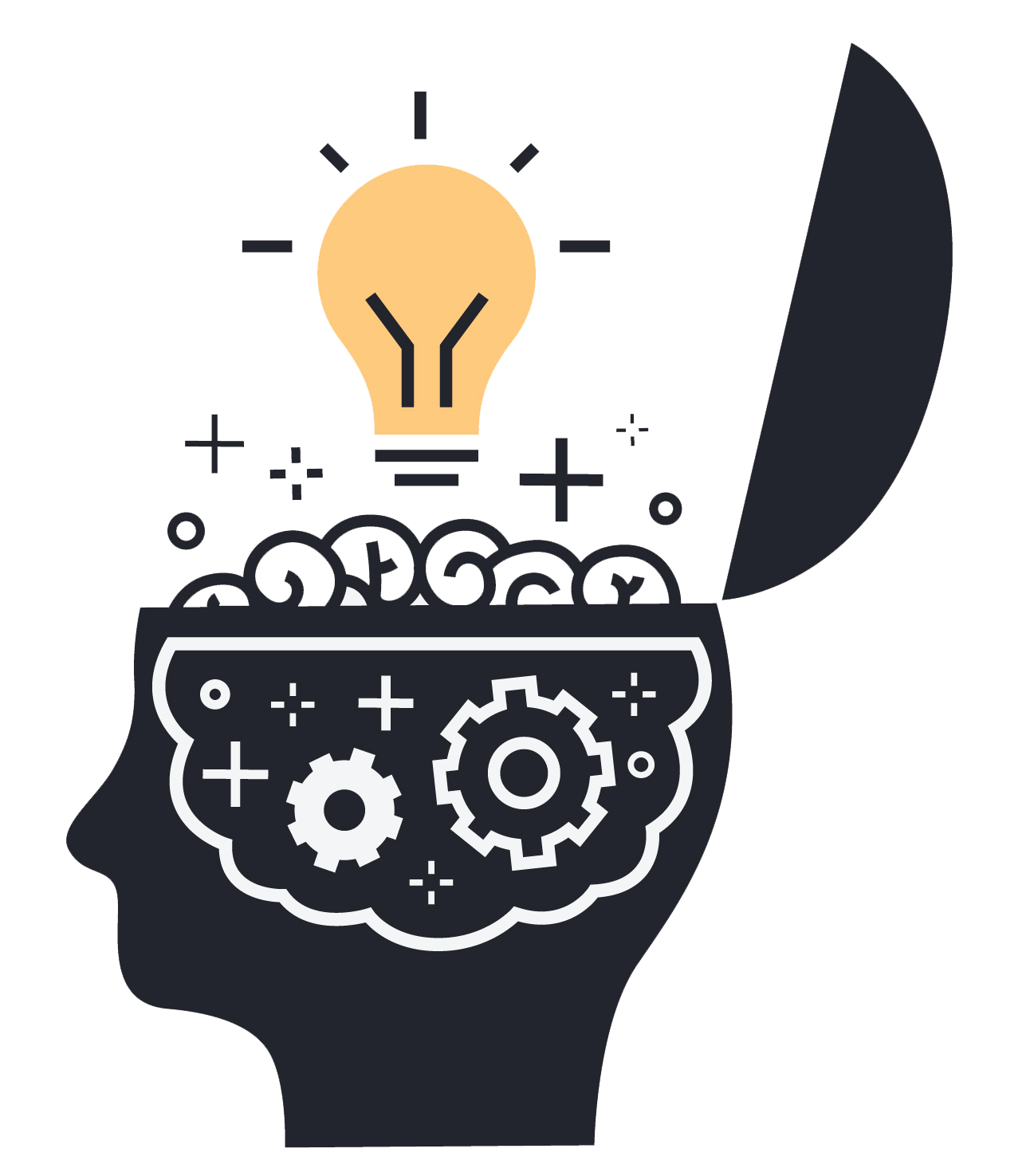 EMERSE: augmented intelligence

NLP: artificial intelligence
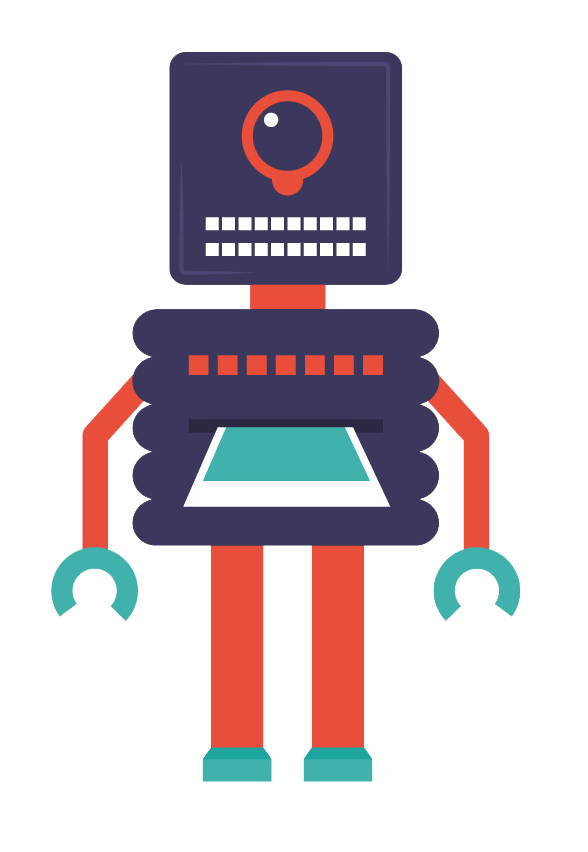 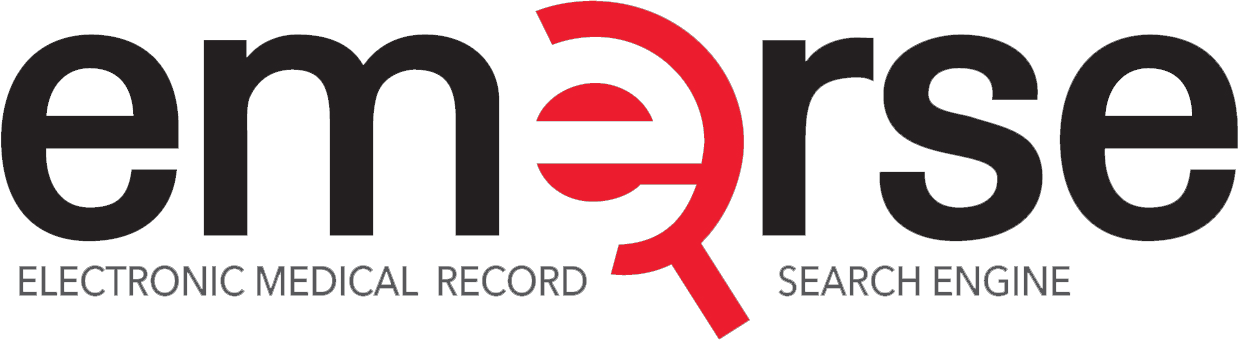 http://project-emerse.org/presentations.html
EMERSE vs NLP
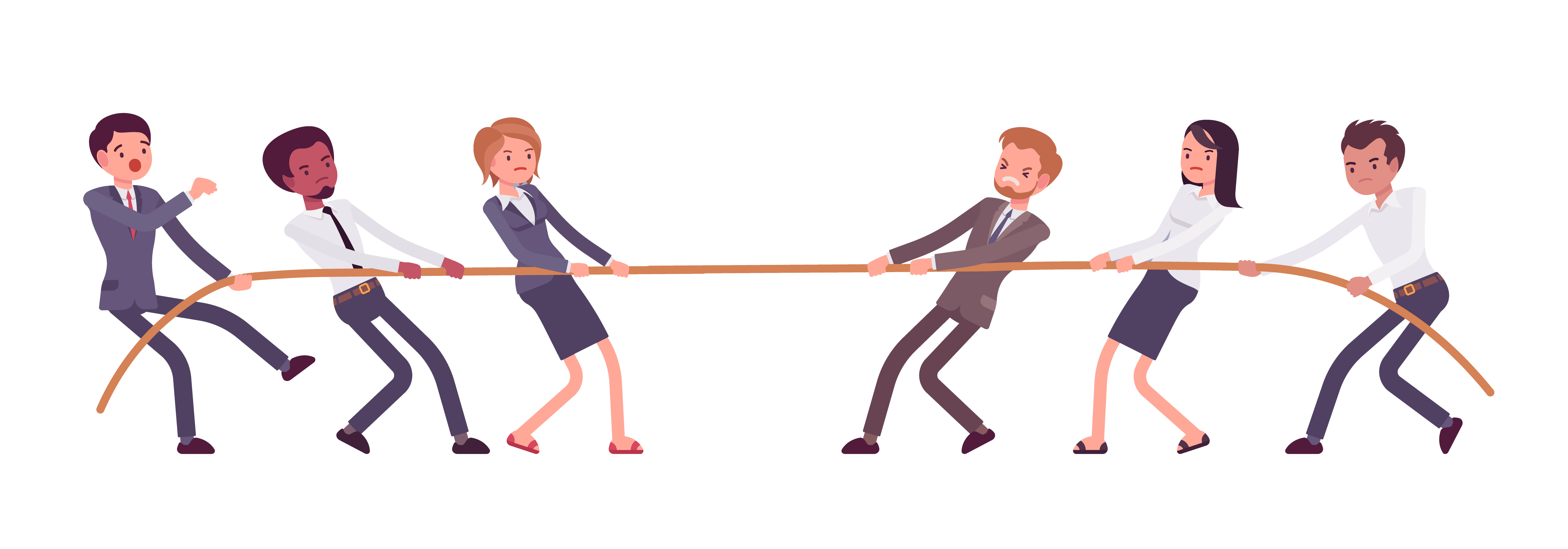 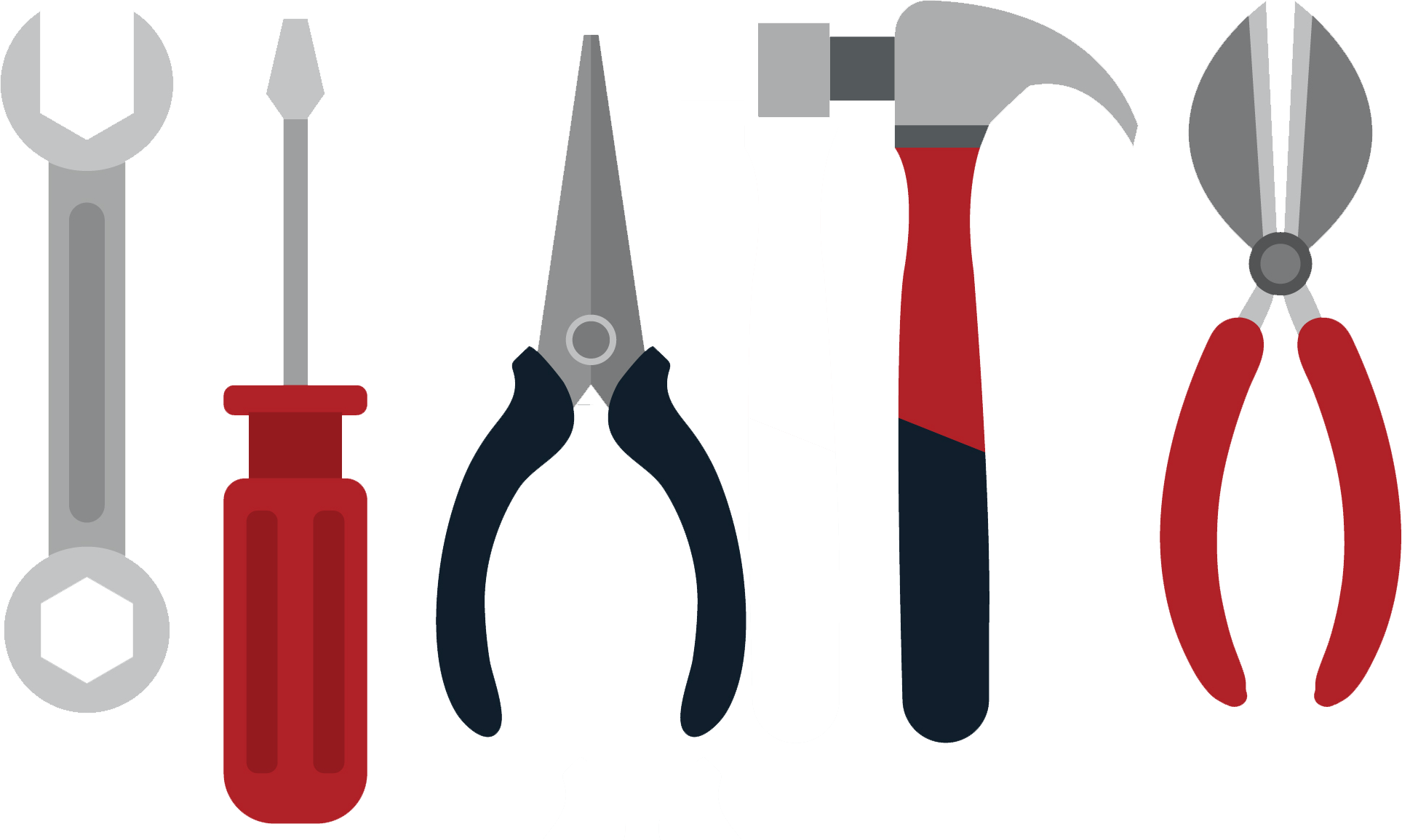 NLP
EMERSE
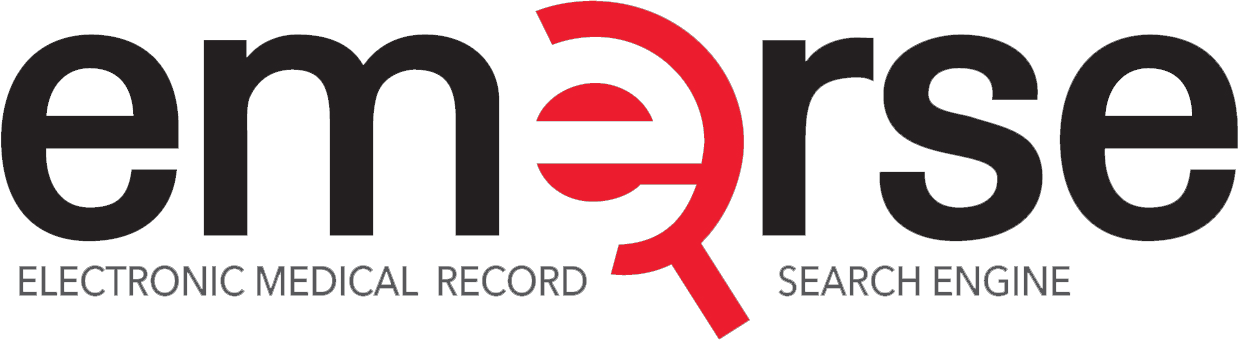 http://project-emerse.org/presentations.html
With EMERSE: find cohorts
EMERSE allows you to find cohorts based on things mentioned in the notes
diseases
drugs
symptoms
more!
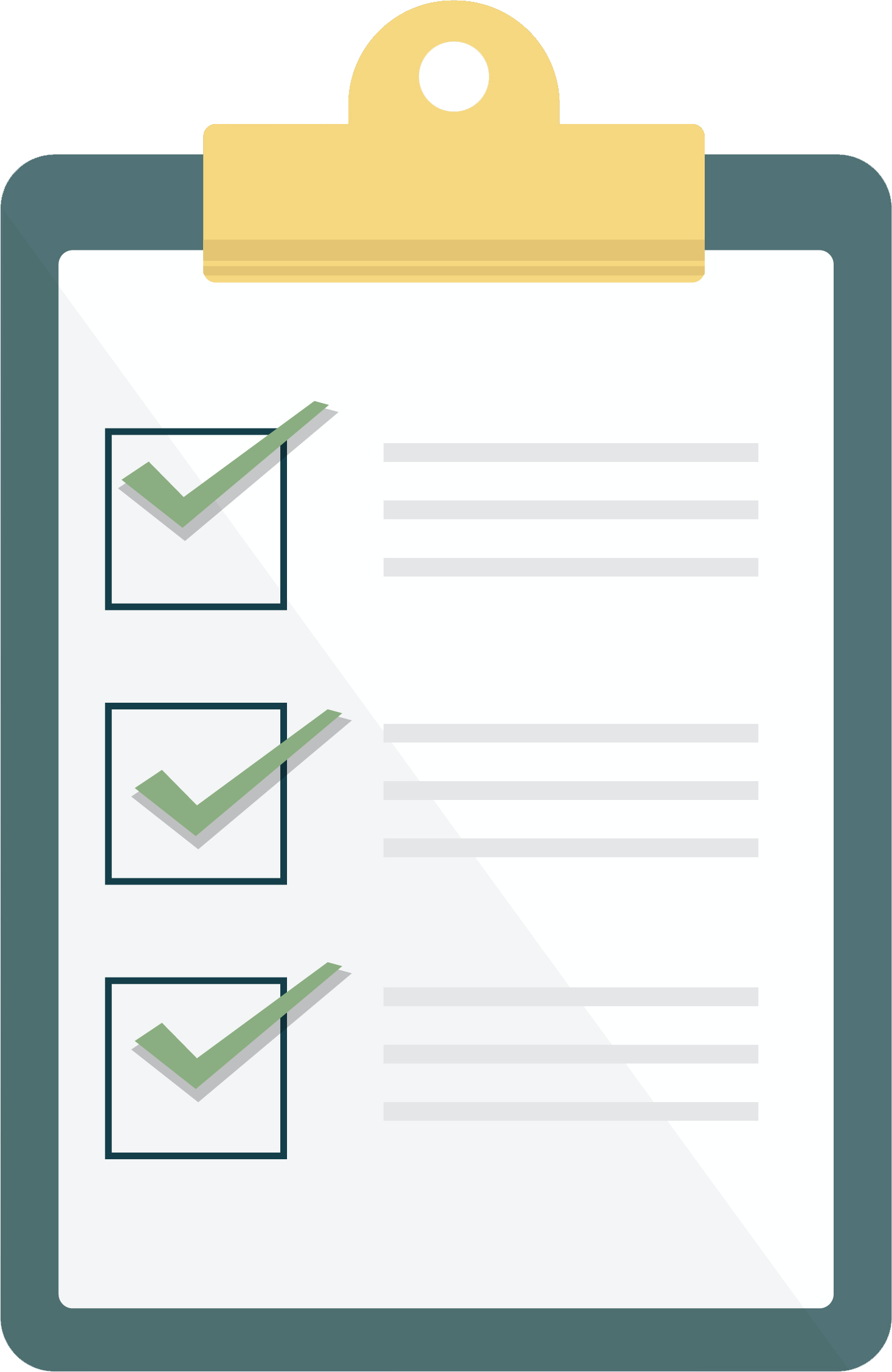 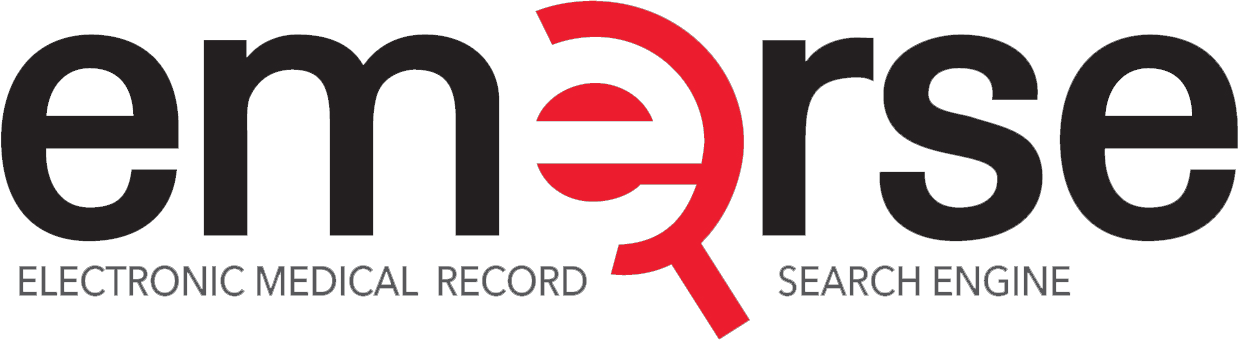 http://project-emerse.org/presentations.html
Find cohorts
It’s perfect for finding diagnoses that don’t have a specific ICD-10 code… like leiomyosarcoma…
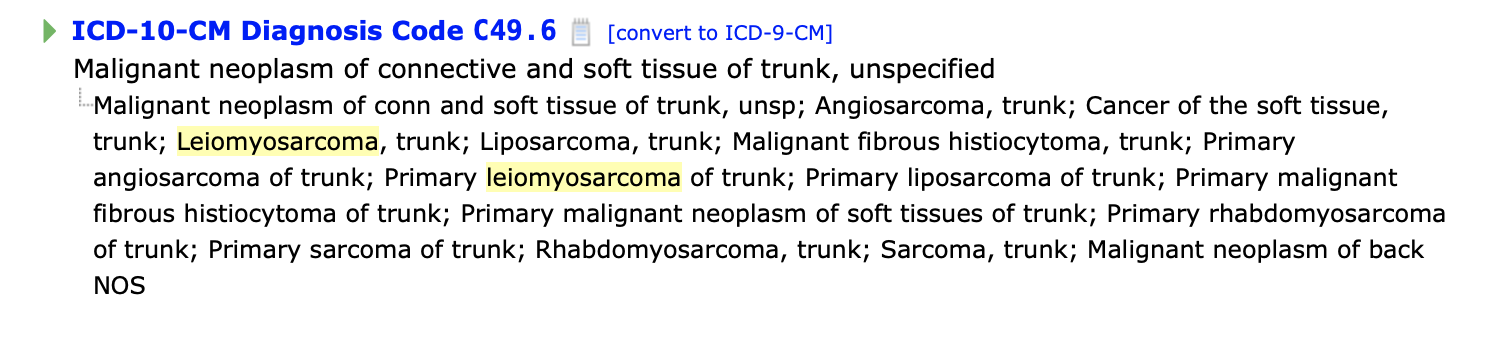 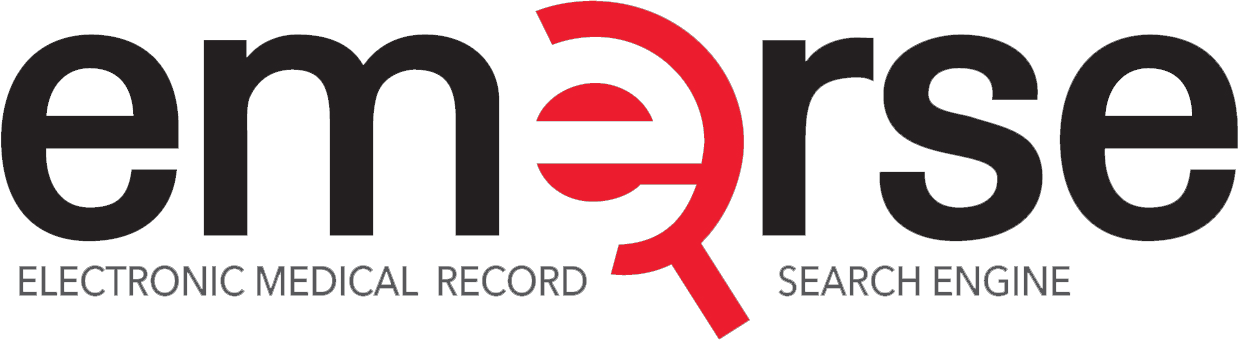 https://www.icd10data.com/search?s=leiomyosarcoma
http://project-emerse.org/presentations.html
Highlight documentsfor chart review
A chest x-ray was obtained and revealed the presence of patchy consolidations in bilateral lower lobes. CT chest/abdomen/pelvis (Fig. 1 ) was notable for diffuse ground-glass opacities in the periphery of bilateral lungs as well as splenomegaly with a splenic hypodensity measuring 8.6 × 0.7 cm and surrounding peri-splenic edema, consistent with a splenic infarct. Hydroxychloroquine and a one-time dose of Tocilizumab were administered along with supportive measures. A continuous heparin infusion was also initiated and patient was admitted to the general medical ward for further workup.
https://www.ncbi.nlm.nih.gov/pmc/articles/PMC7256550/
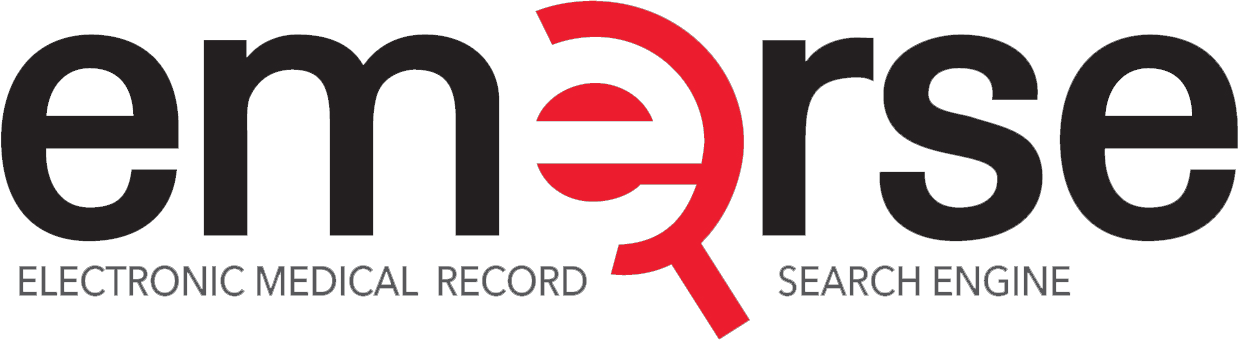 http://project-emerse.org/presentations.html
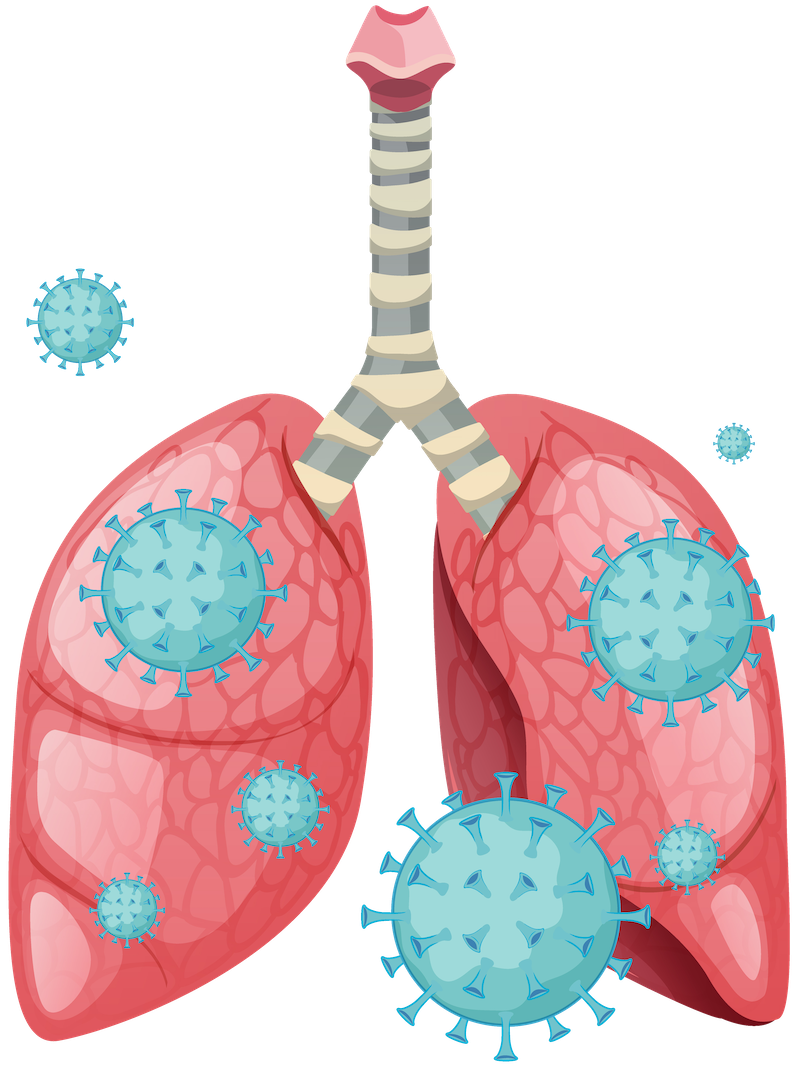 Chart review
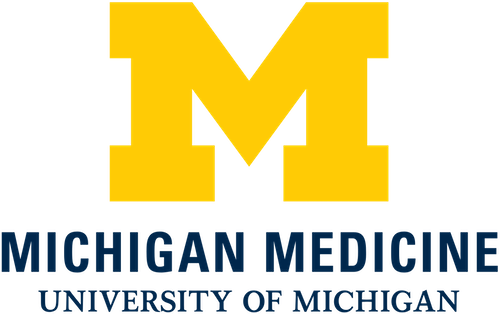 Research team at Michigan Medicine used
EMERSE to identify presenting symptoms for
COVID-19, including:
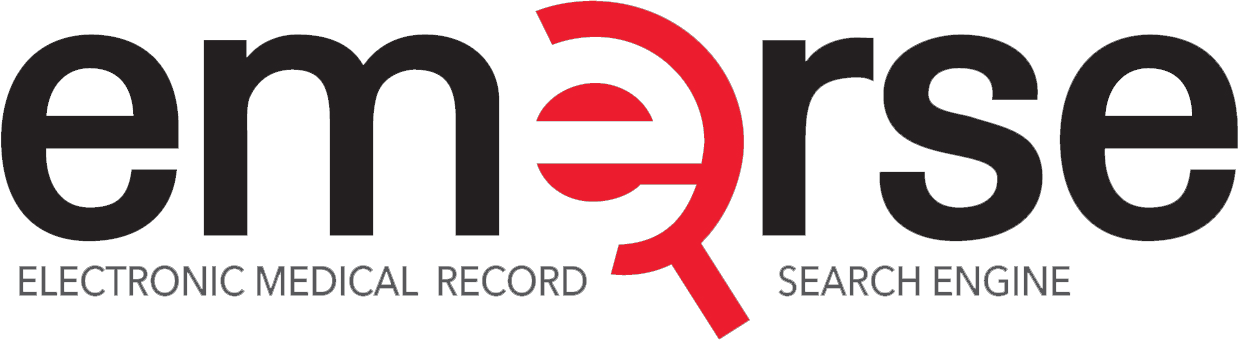 http://project-emerse.org/presentations.html
EMERSE query expansion
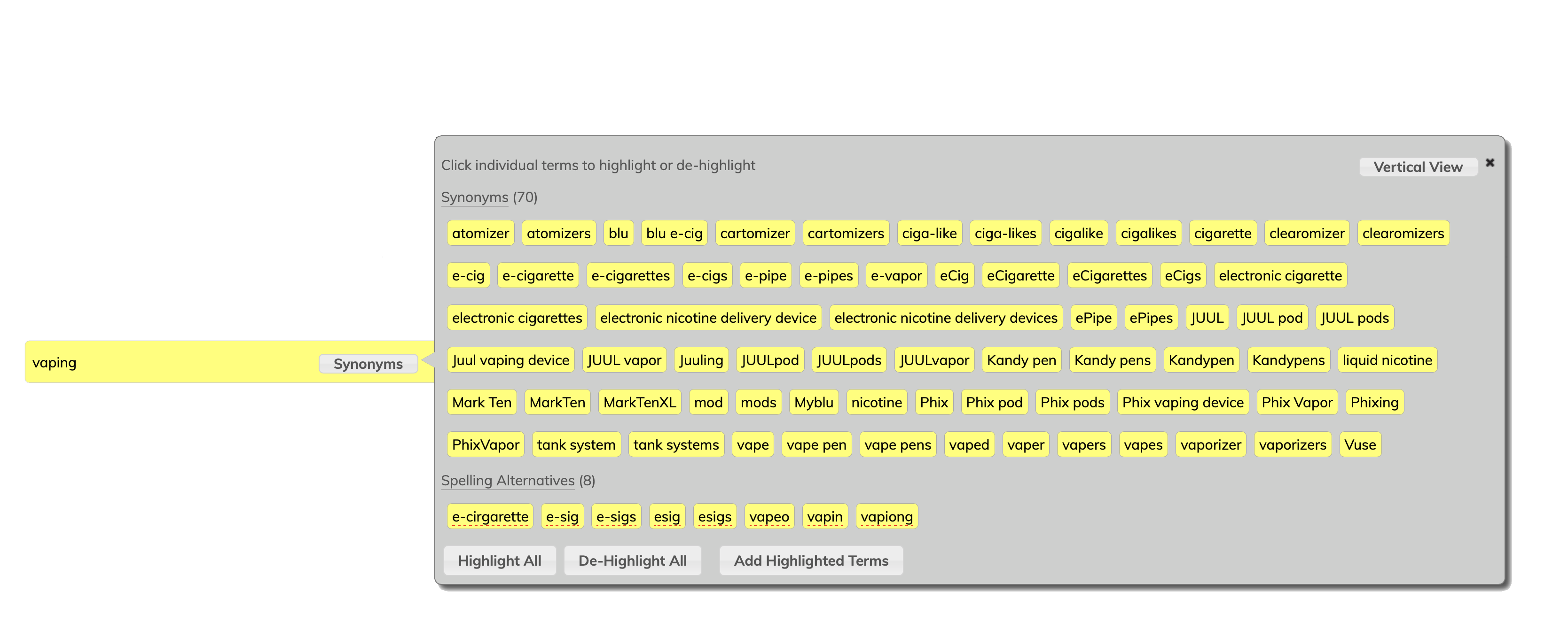 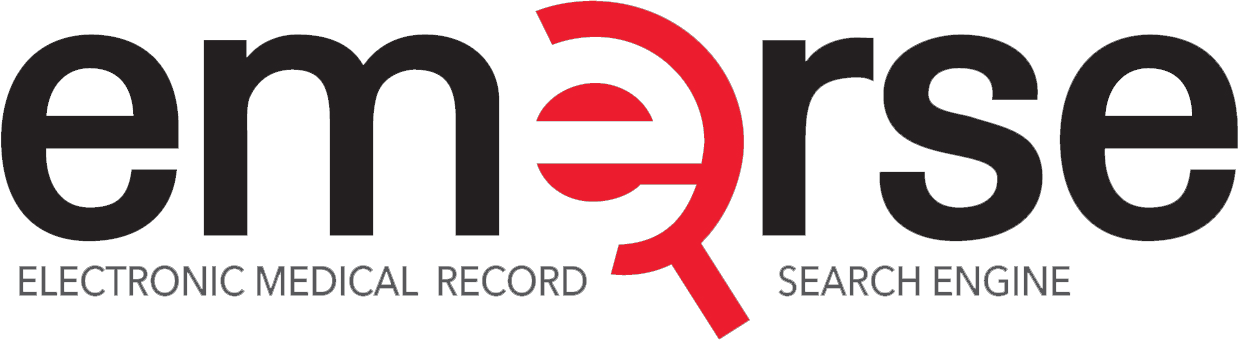 http://project-emerse.org/presentations.html
EMERSE query expansion
Can use “EMERSE Synonyms” or upload your own dataset (e.g., ICD-10, human phenotype ontology, MeSH terms)
Simple file format
http://project-emerse.org/documentation/administrator_guide.html#truepreparing-a-synonyms-file
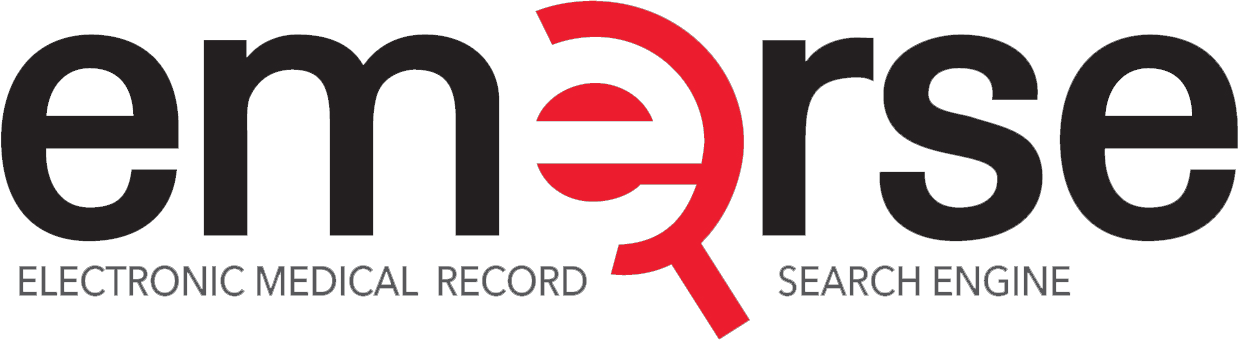 http://project-emerse.org/presentations.html
EMERSE Synonyms
Manually curated over past 12+ years
Terms/phrases not found in standard vocabularies, taxonomies, ontologies (but found in clinical notes)
Academic and non-academic licensing available*
> 1.1 million unique rows
Details are at:
	http://project-emerse.org/synonyms.html
To explore a subset, visit:
	http://www.davidhanauer.com/EMERSE_synonyms_T_Terms/
*David Hanauer is entitled
 to a portion of the license fees
http://project-emerse.org/presentations.html
EMERSE Synonyms
http://project-emerse.org/presentations.html
EMERSE Bundles
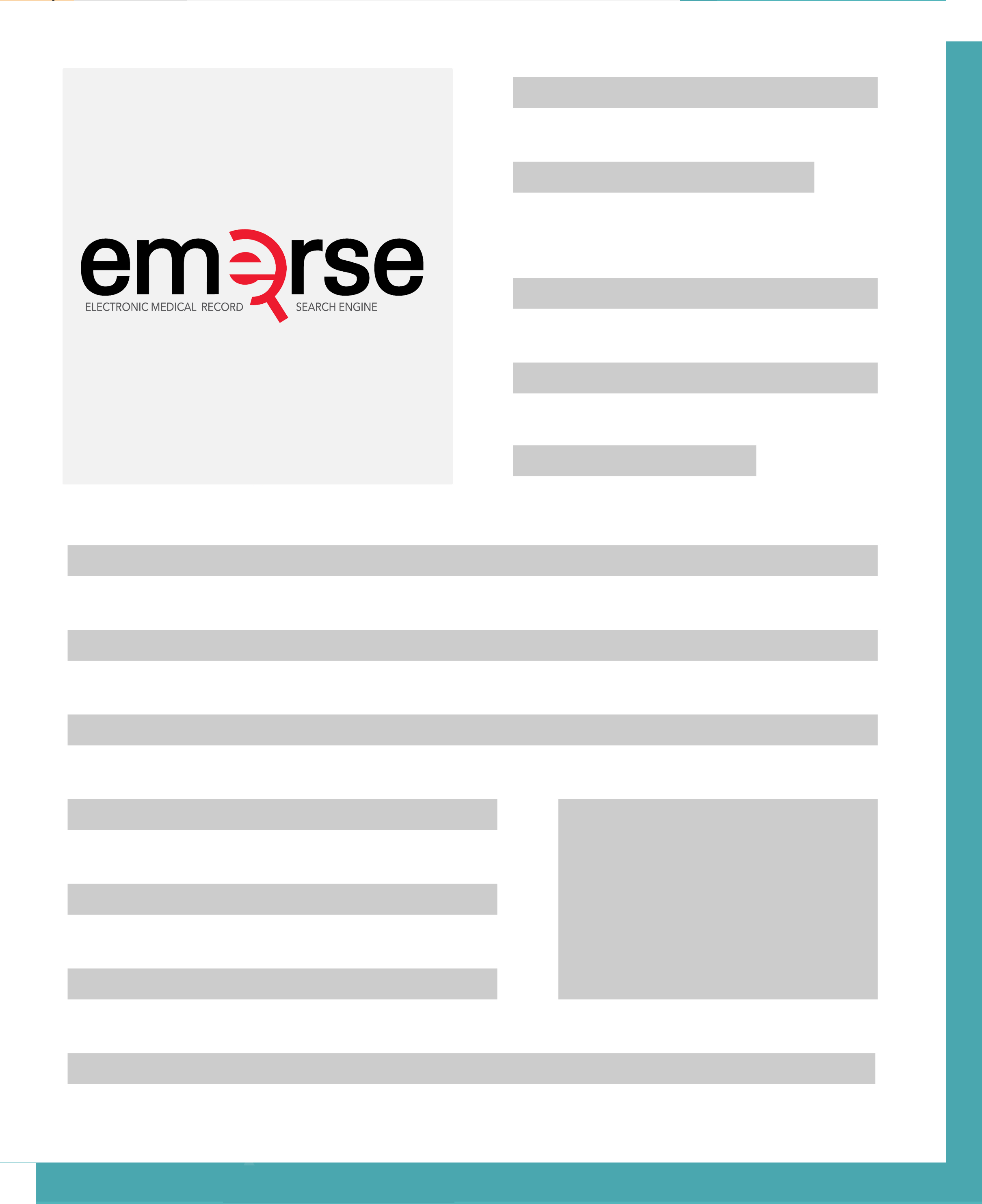 Saved sets of search terms
Shared among users
Helps standardize searches
Supports reproducibility
	-  Some teams publish Bundles
    in their publication’s appendix
      (example: https://www.ncbi.nlm.nih.gov/pmc/articles/PMC3860174/)
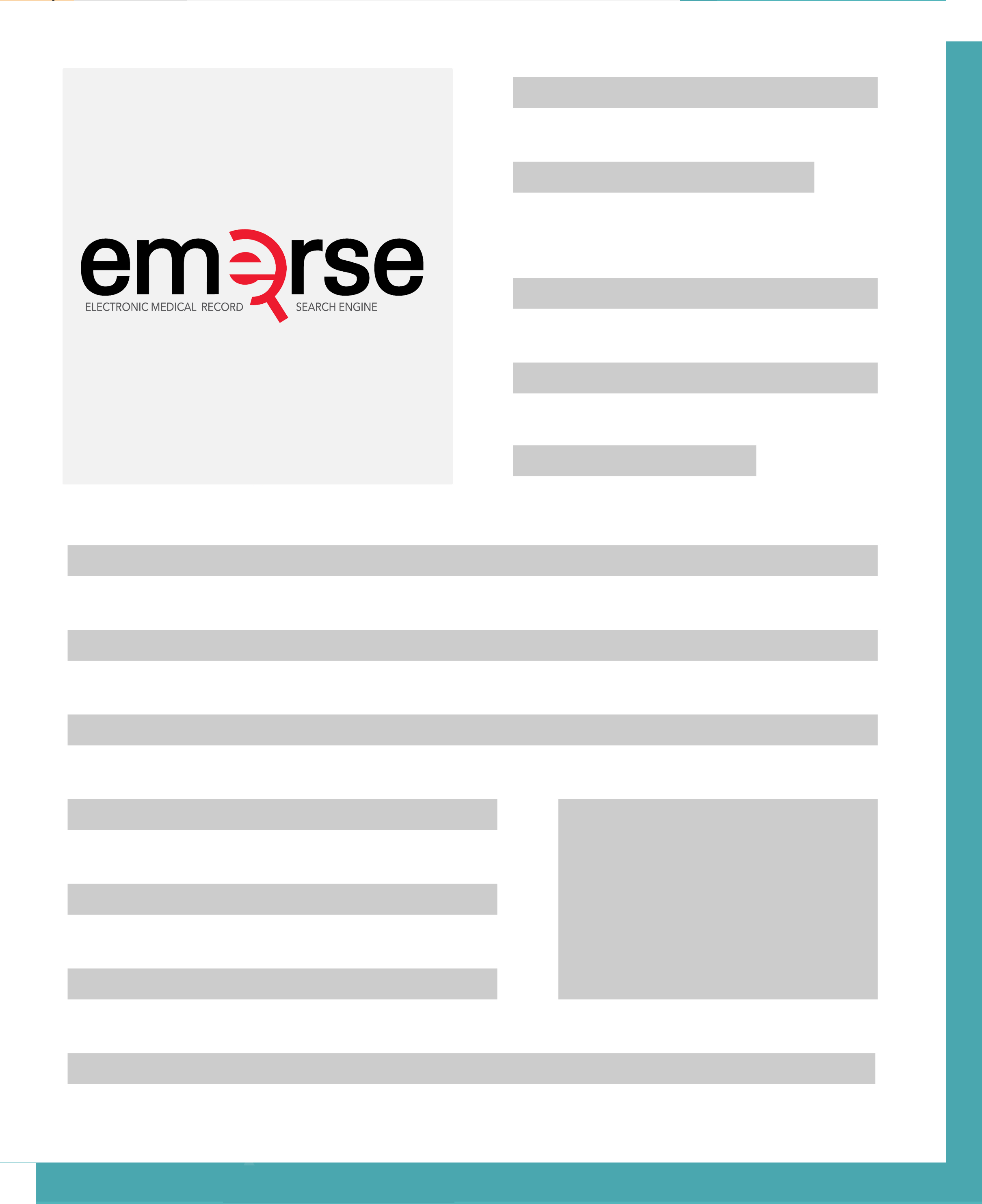 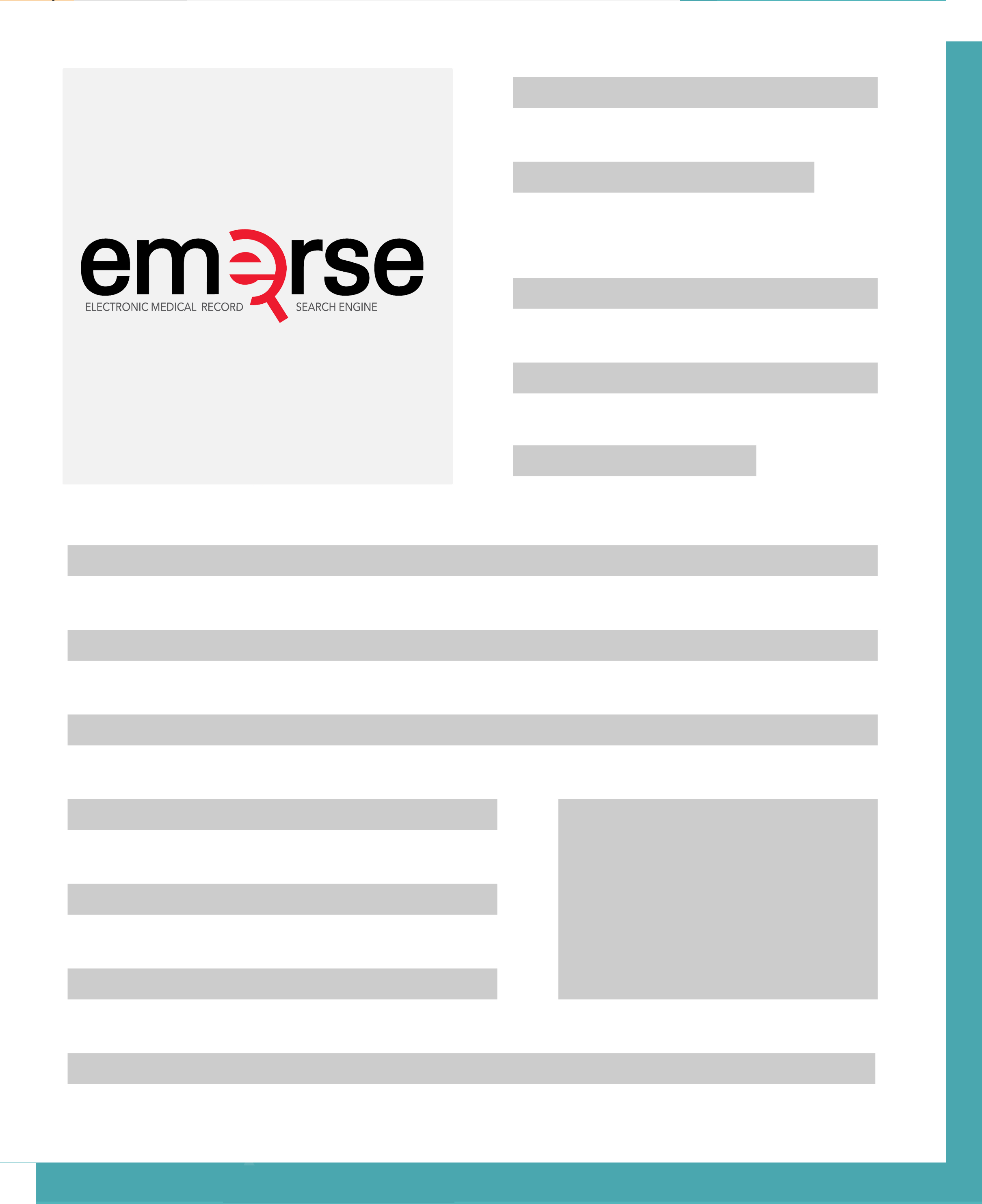 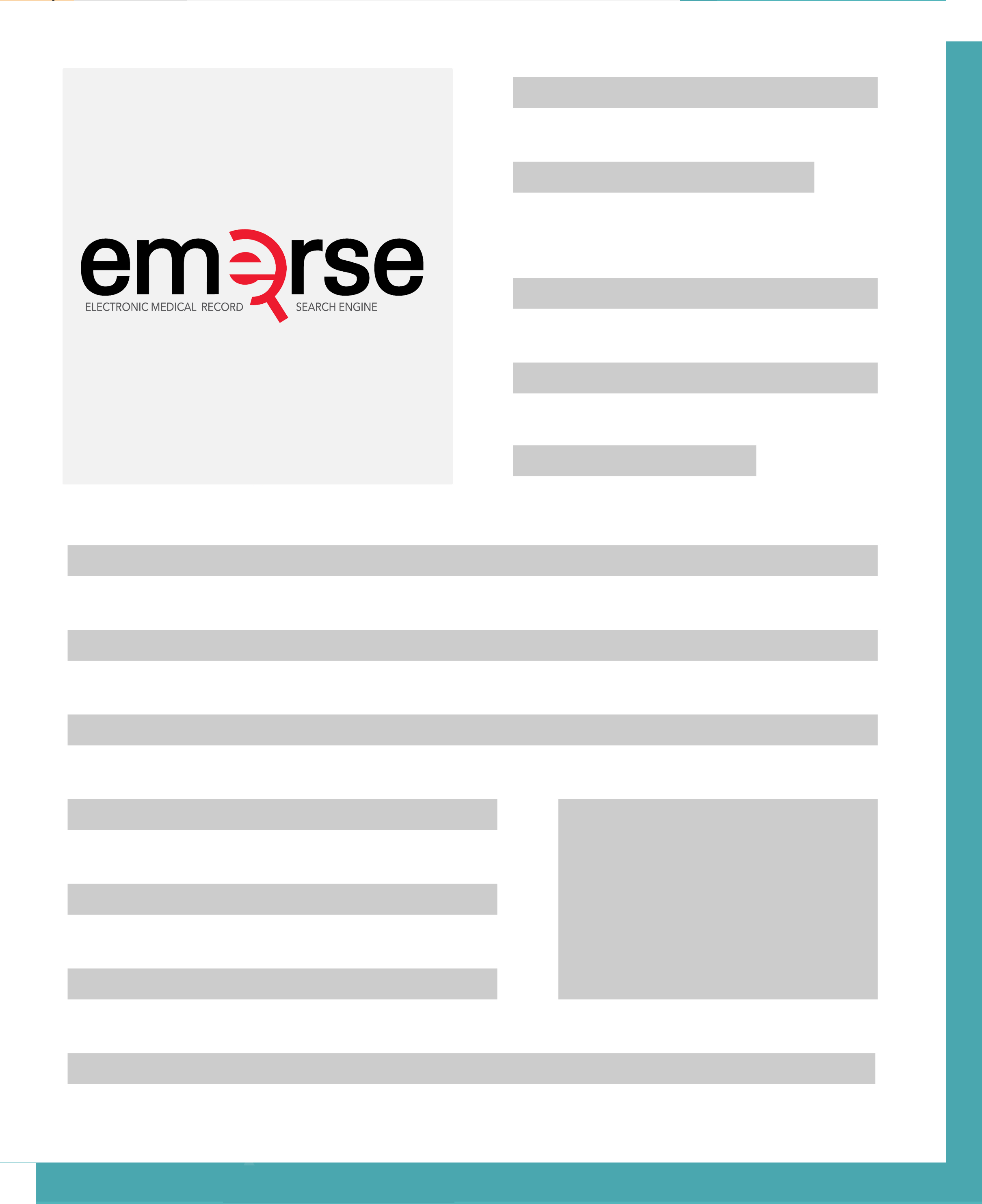 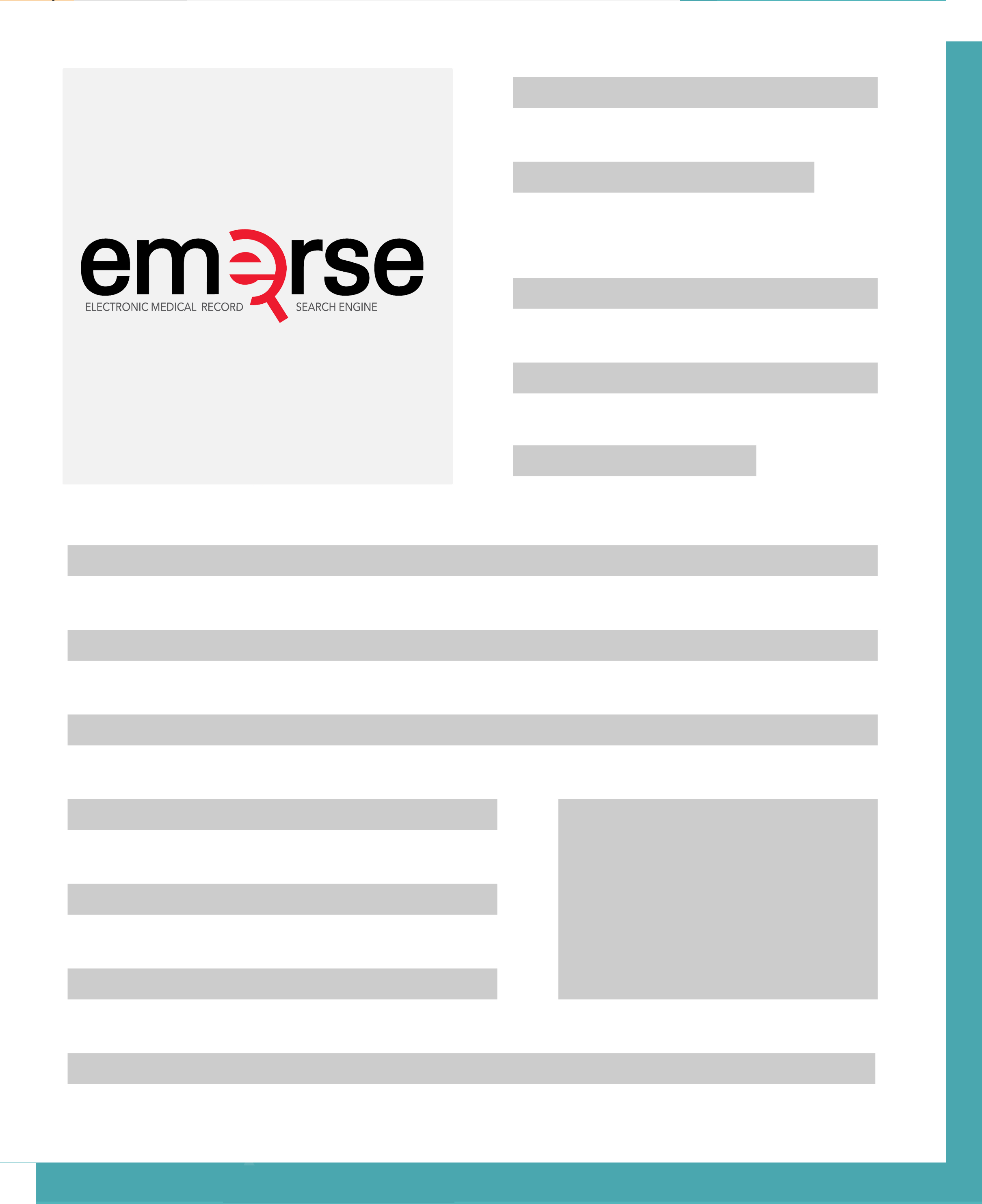 http://project-emerse.org/presentations.html
What’s in EMERSE?
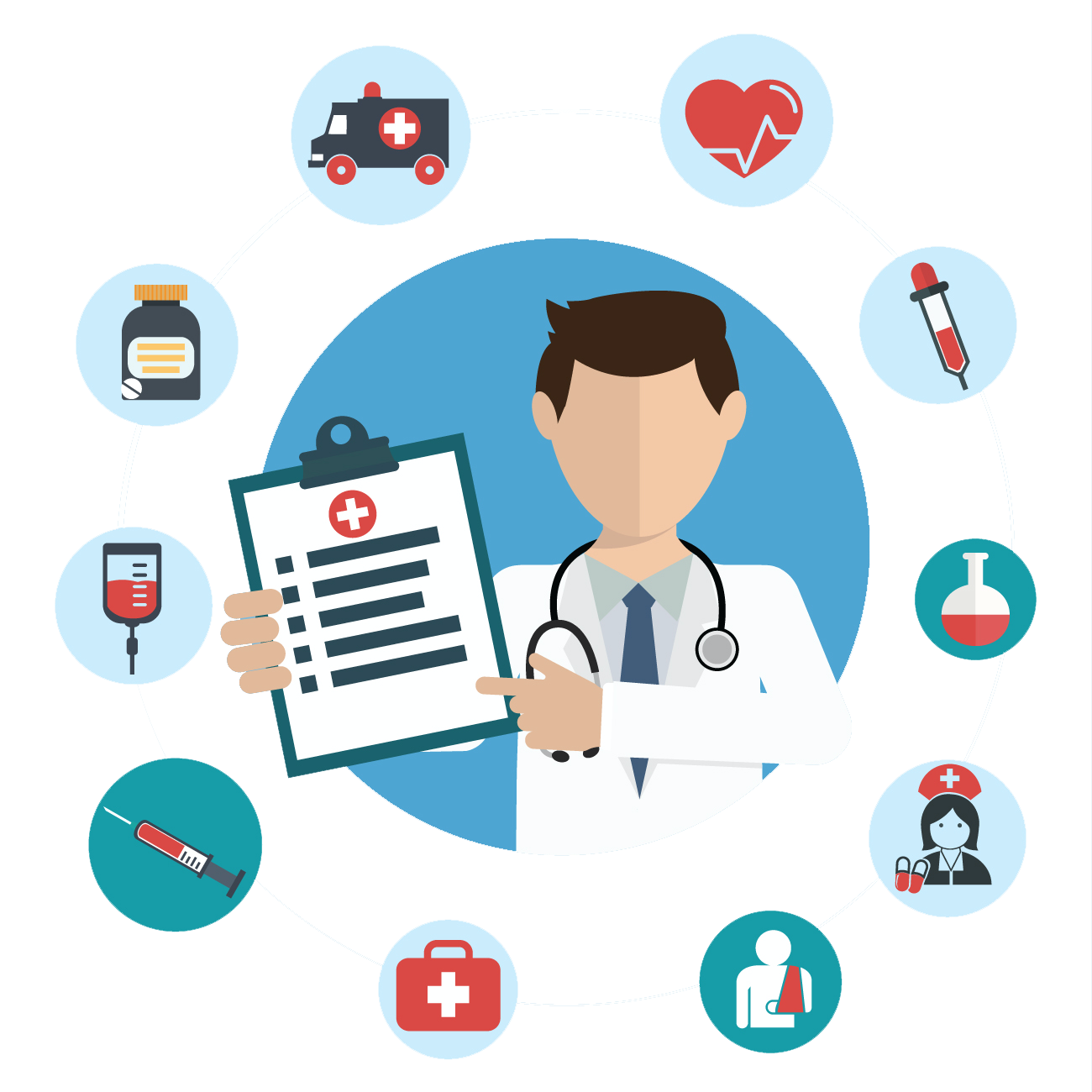 Free text notes
admission notes
history and physical
progress notes
pathology reports
radiology reports
more!

@ Michigan: 	2.5 million patients
				170 million notes
				1995-present
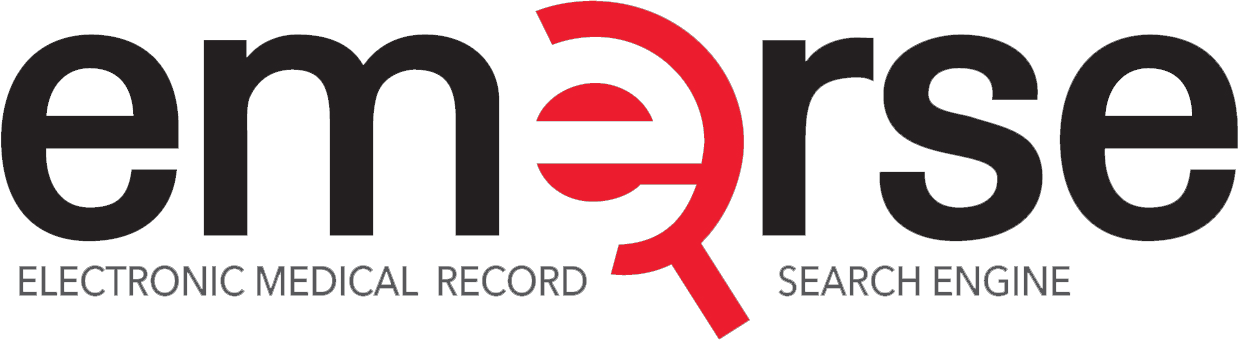 http://project-emerse.org/presentations.html
What’s not in EMERSE?
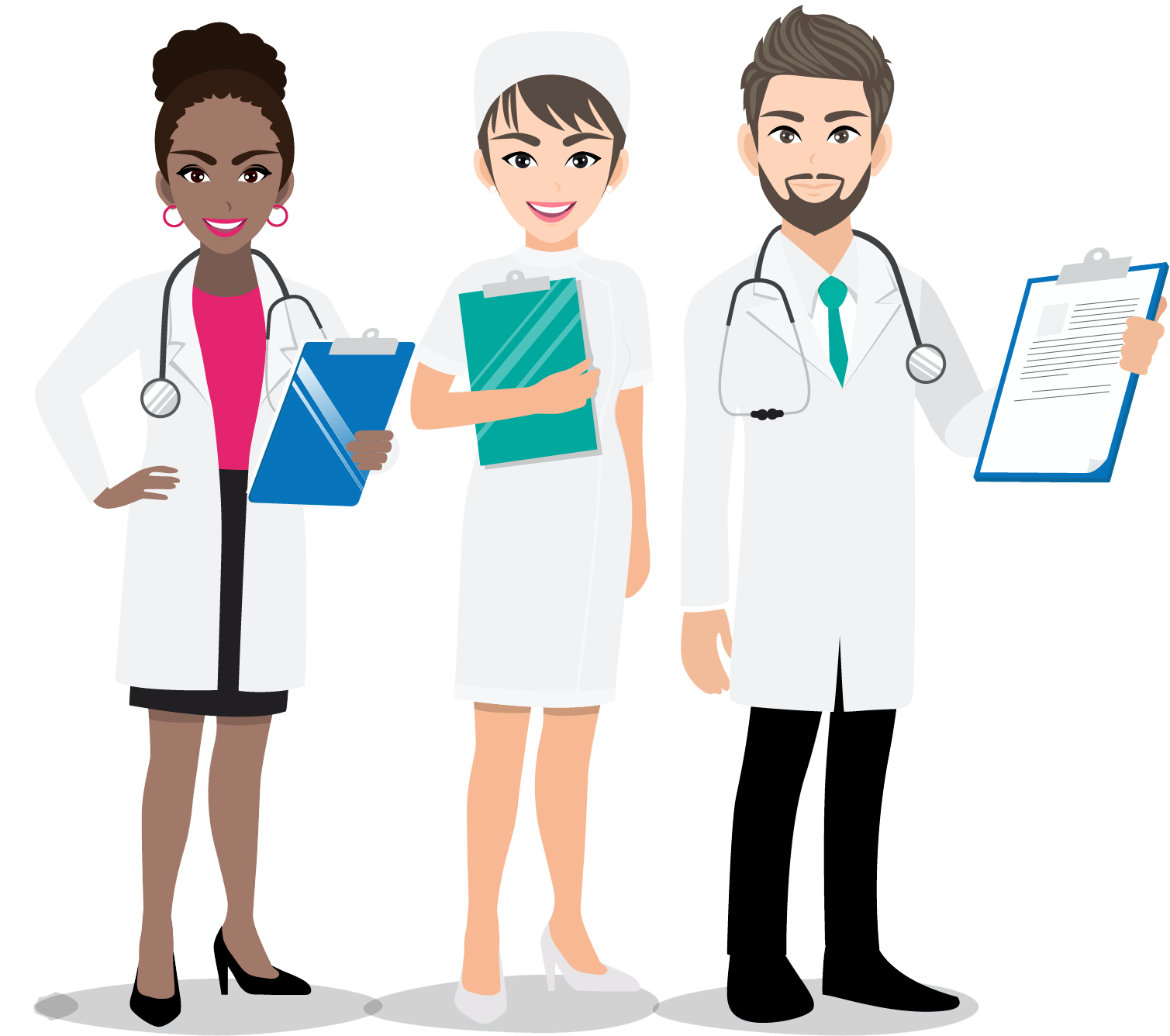 Structured data
discrete lab values
vital signs
billing codes
Other tools such as i2b2 exist for structured data
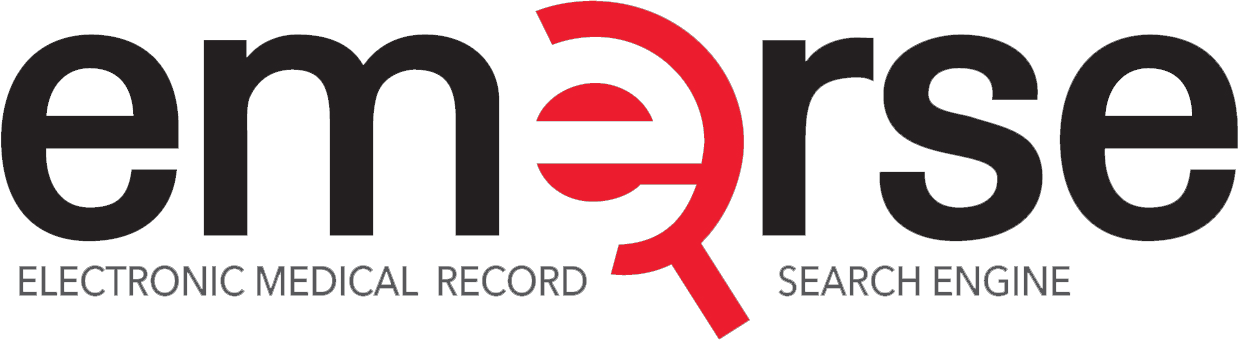 http://project-emerse.org/presentations.html
Typical workflow
initial cohort identified
with a cohort discovery
tool (i2b2) using structured data (or via EMERSE
‘Find Patients’)
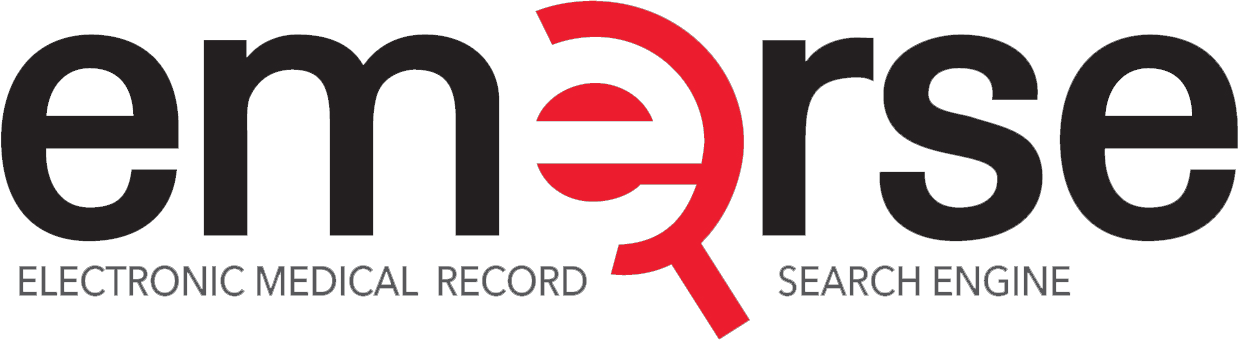 http://project-emerse.org/presentations.html
Typical workflow
additional details abstracted from the free text using EMERSE
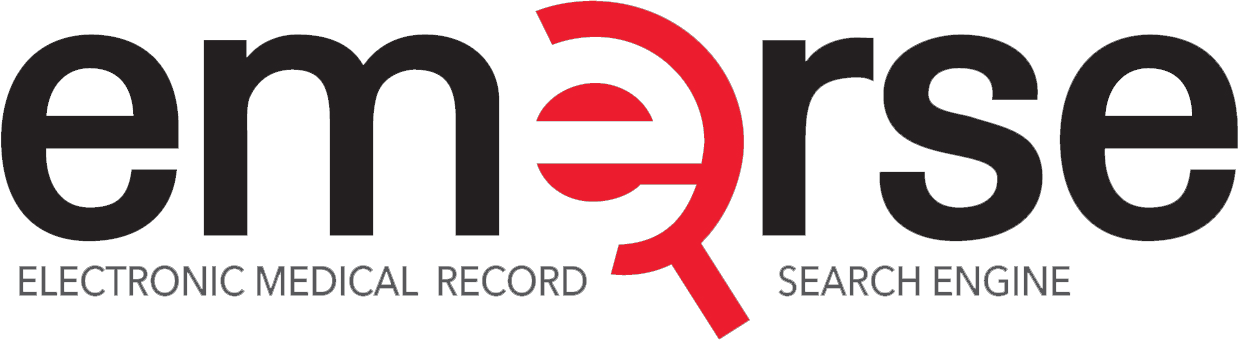 http://project-emerse.org/presentations.html
Typical workflow
Data recorded in an electronic data capture system (REDCap)
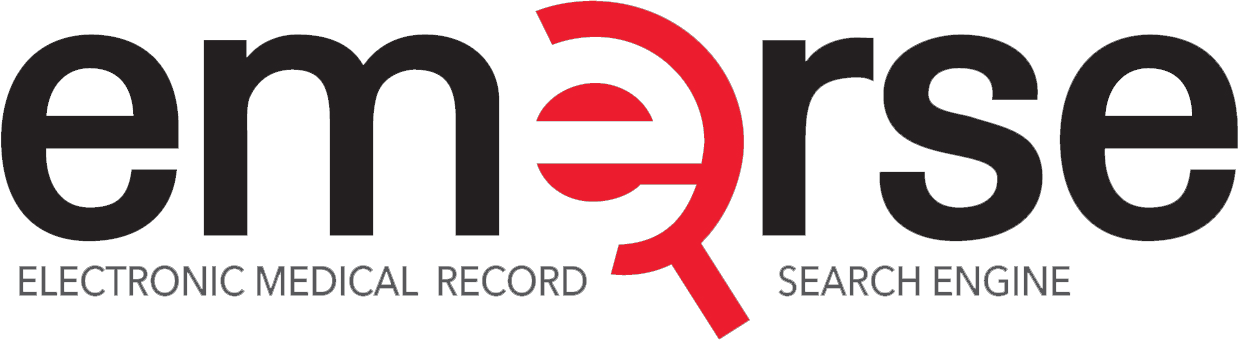 http://project-emerse.org/presentations.html
Publications using EMERSE
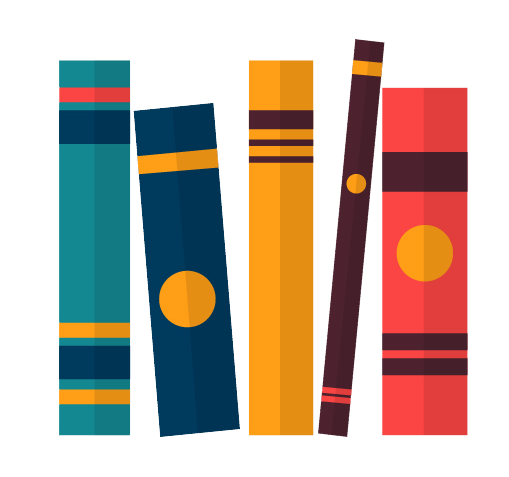 354 papers
54 abstracts



Full list can be found at:
http://project-emerse.org/publications.html
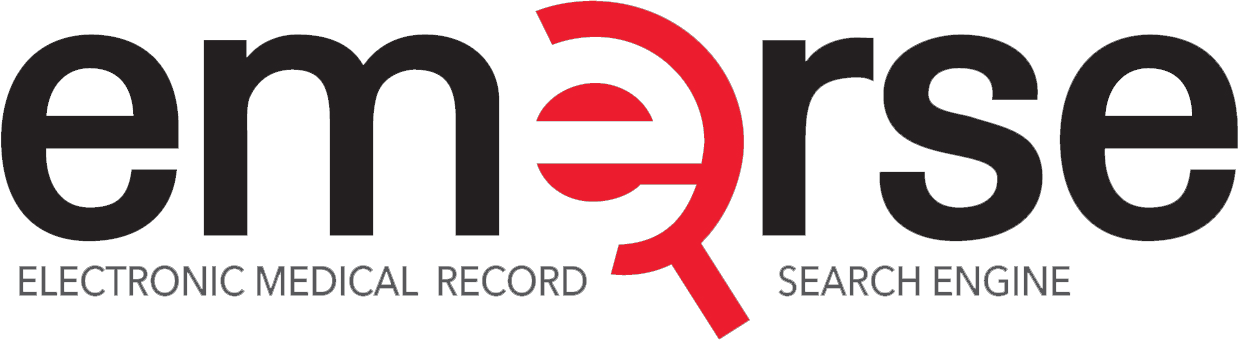 http://project-emerse.org/presentations.html
Where is EMERSE?
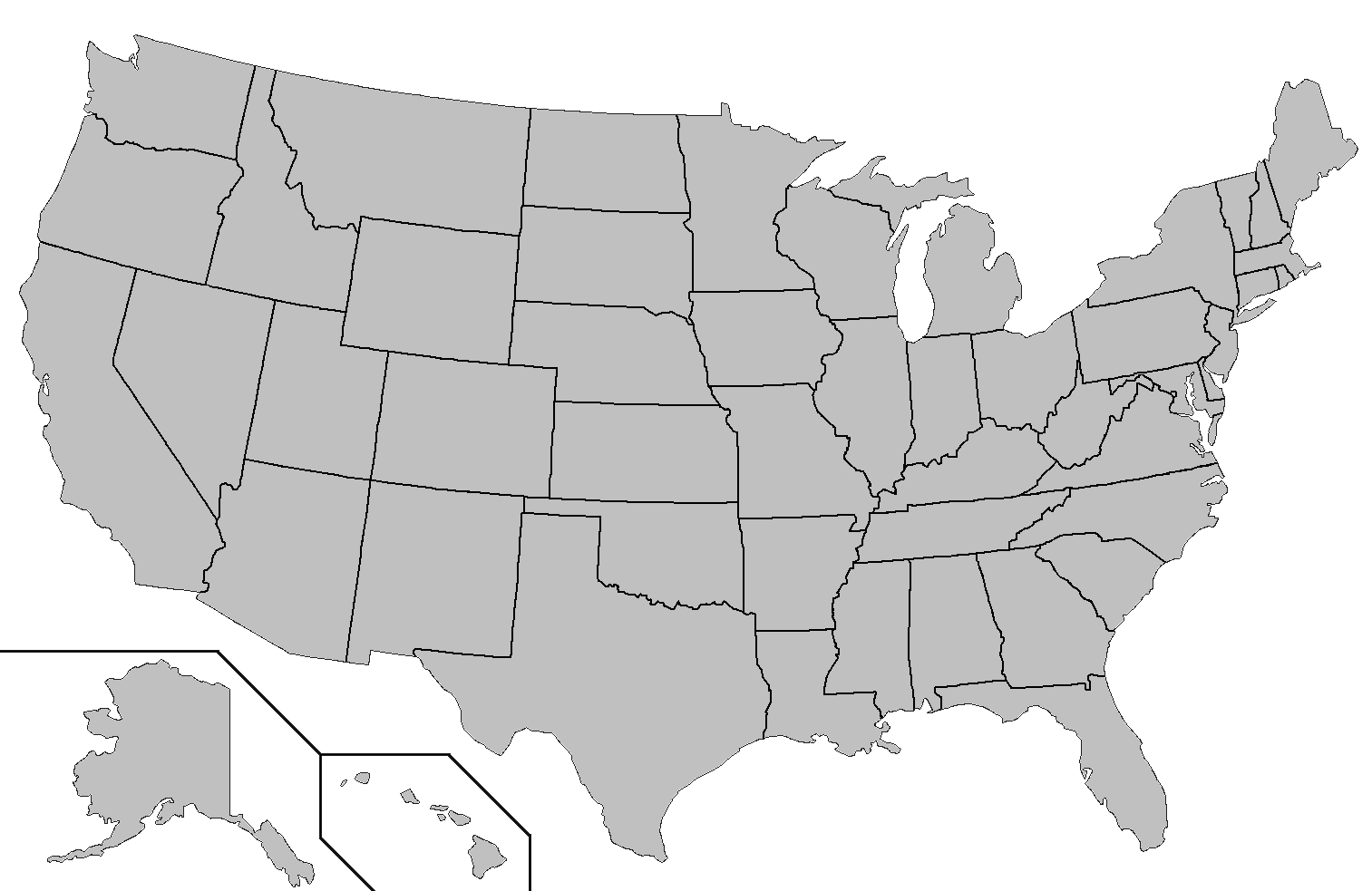 installed
Case Western Reserve
installing
U of Michigan
Columbia
UCSF
U of Cincinnati
U of Virginia
U of Kentucky
UNC-Chapel Hill
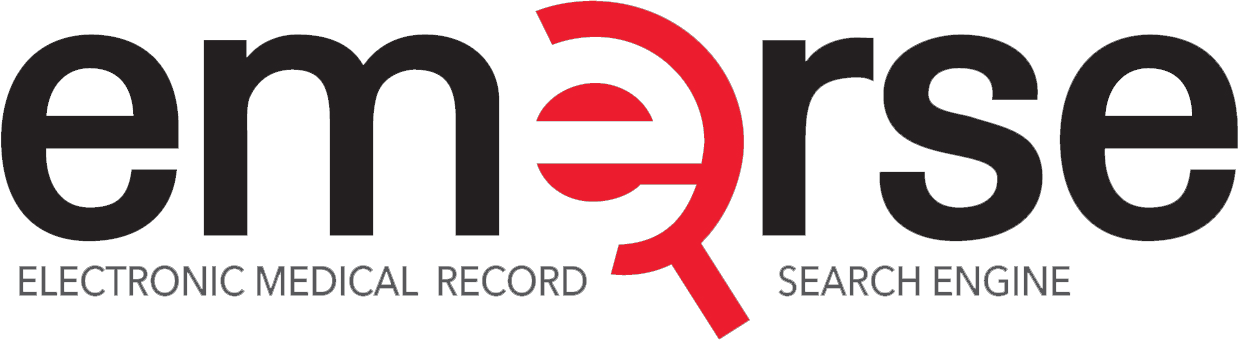 http://project-emerse.org/presentations.html
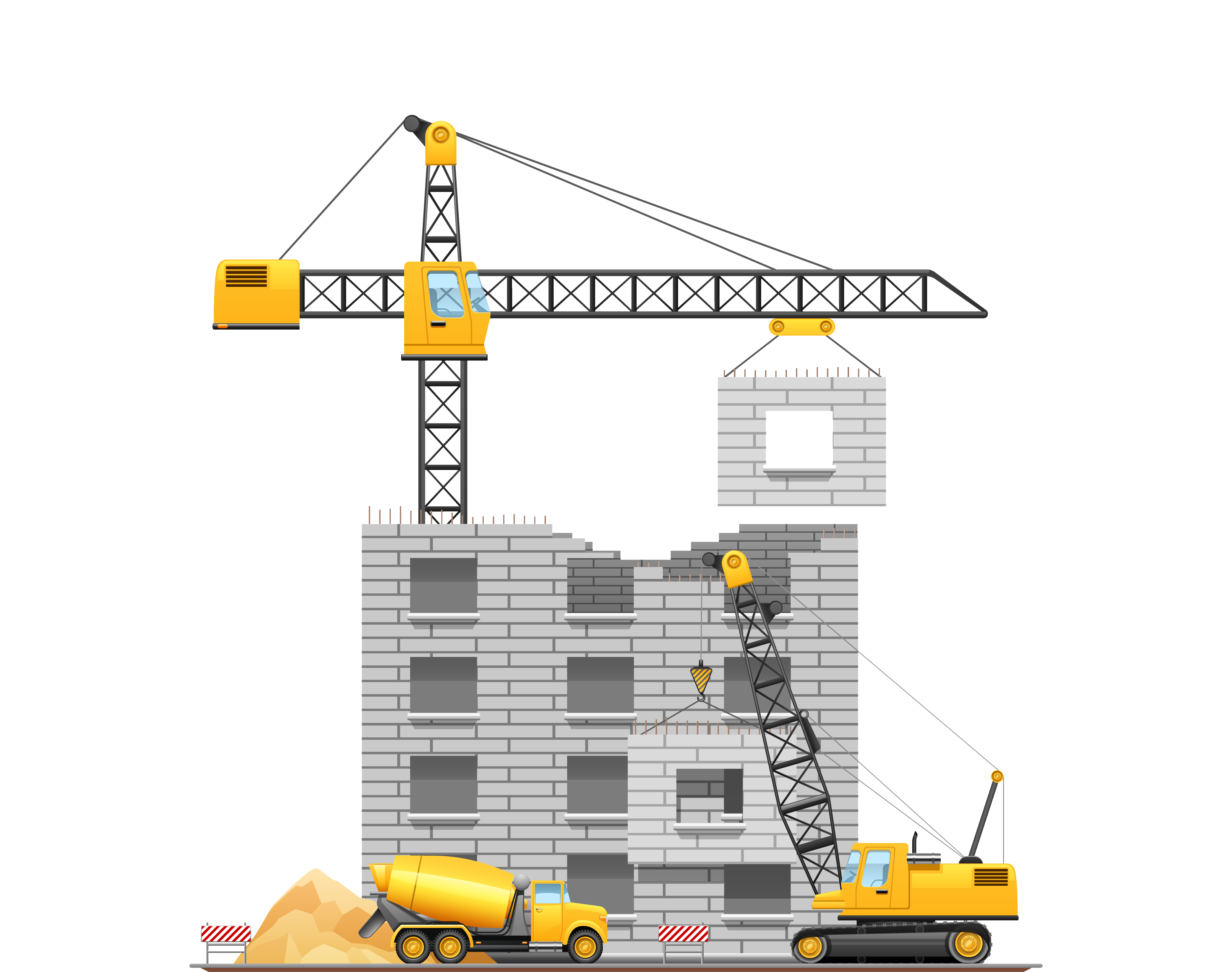 Getting EMERSE
local installation required
need support of IT team
similar to i2b2
EHR-agnostic
runs independent of EHR
need a way to extract documents to send to EMERSE
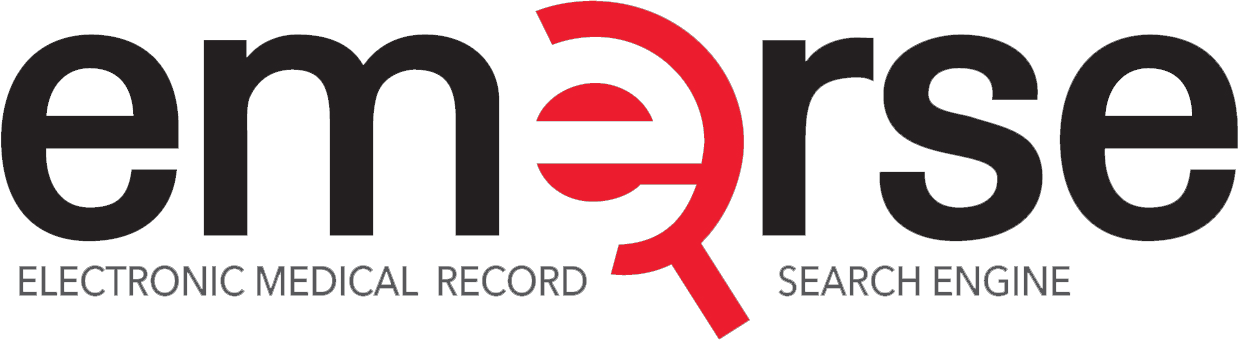 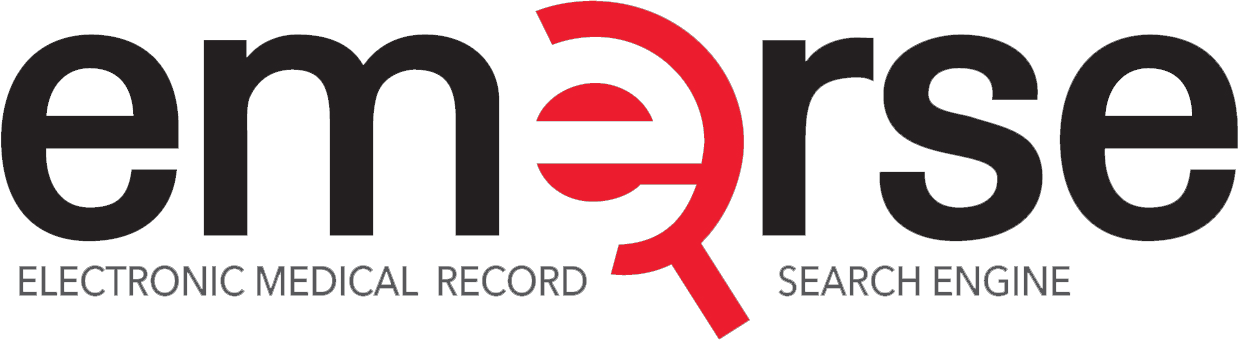 http://project-emerse.org/presentations.html
Test driving EMERSE
online demo
videos on website
virtual machine
	- could be used for 
       individual projects
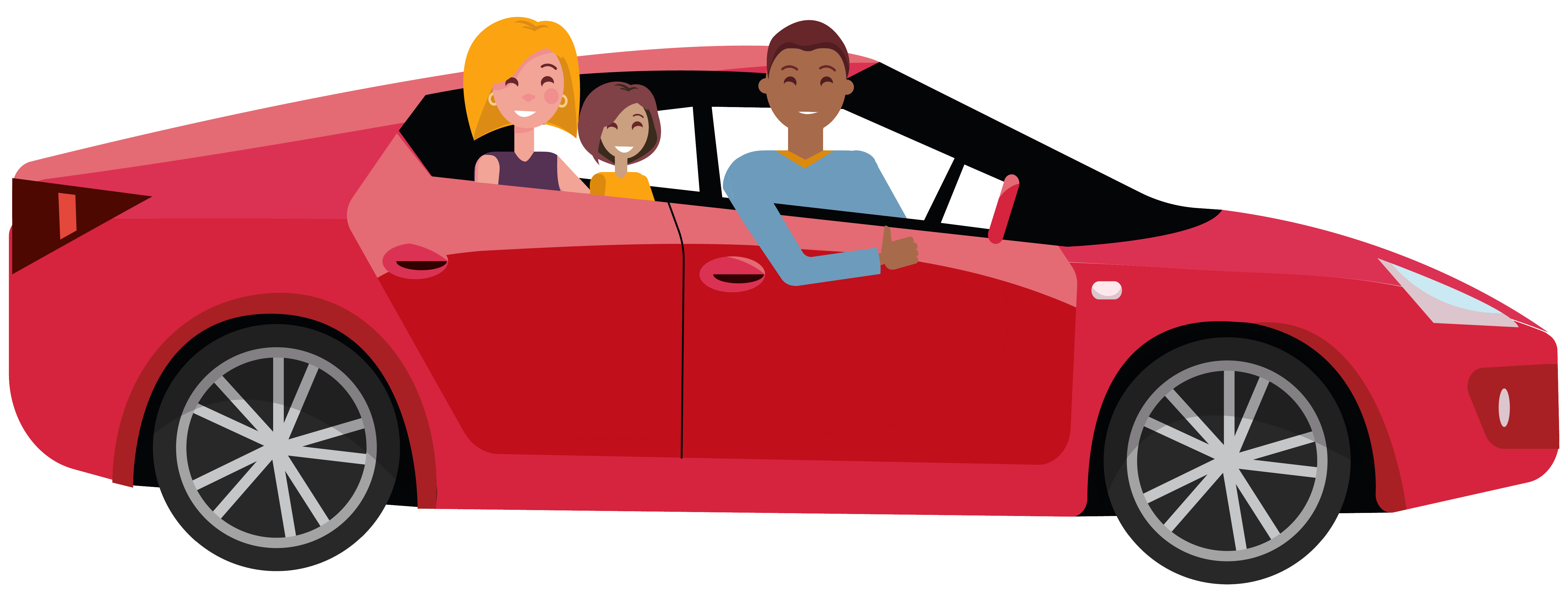 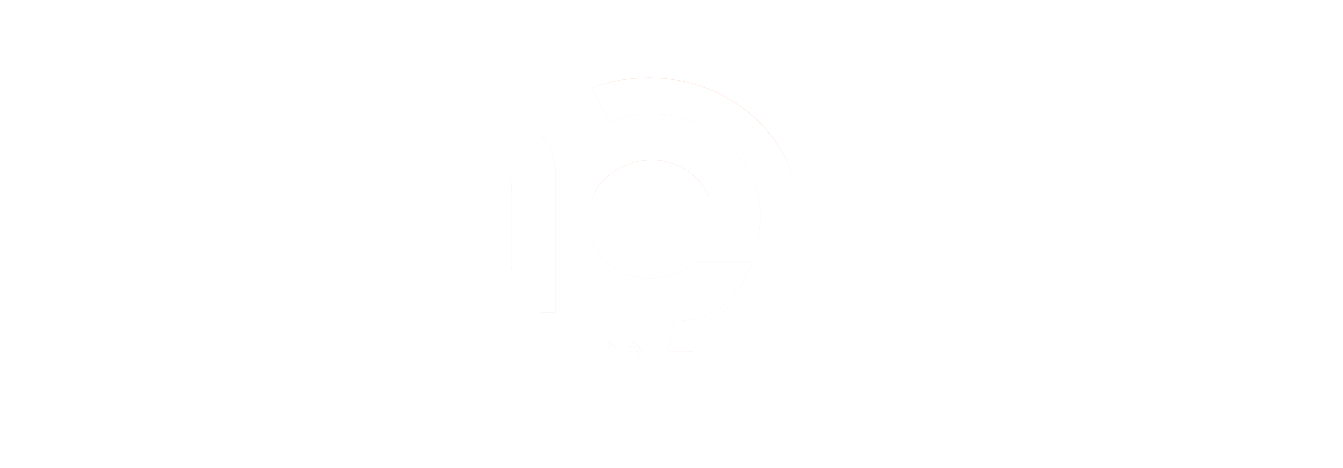 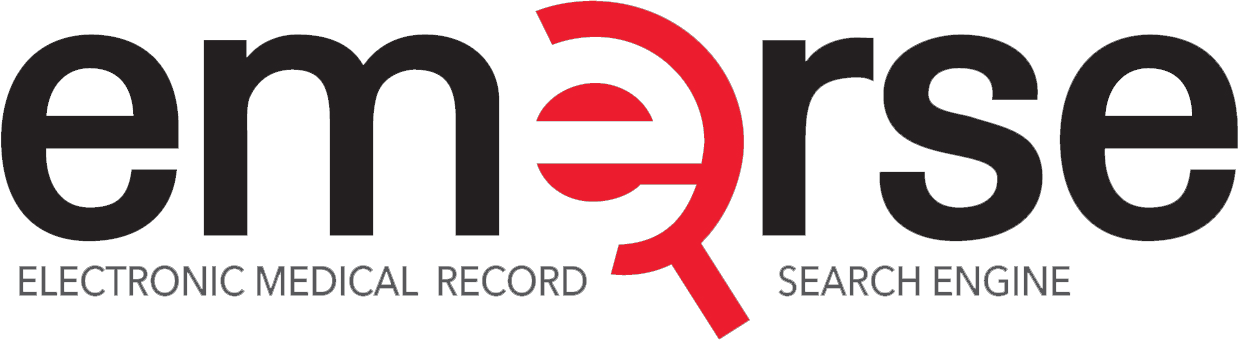 http://project-emerse.org/presentations.html
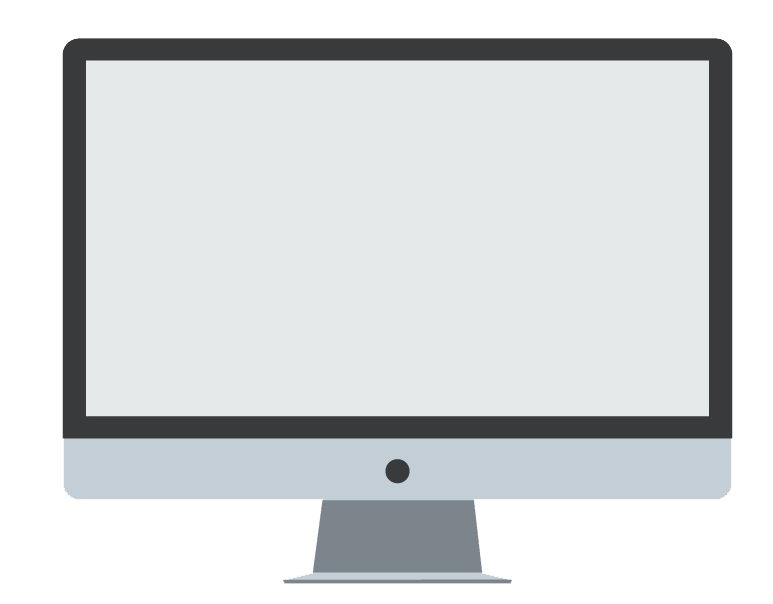 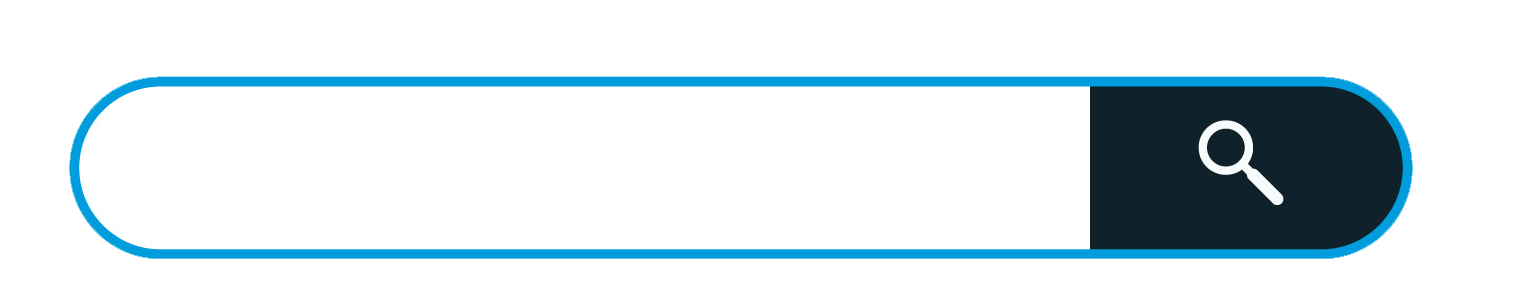 project-emerse.org
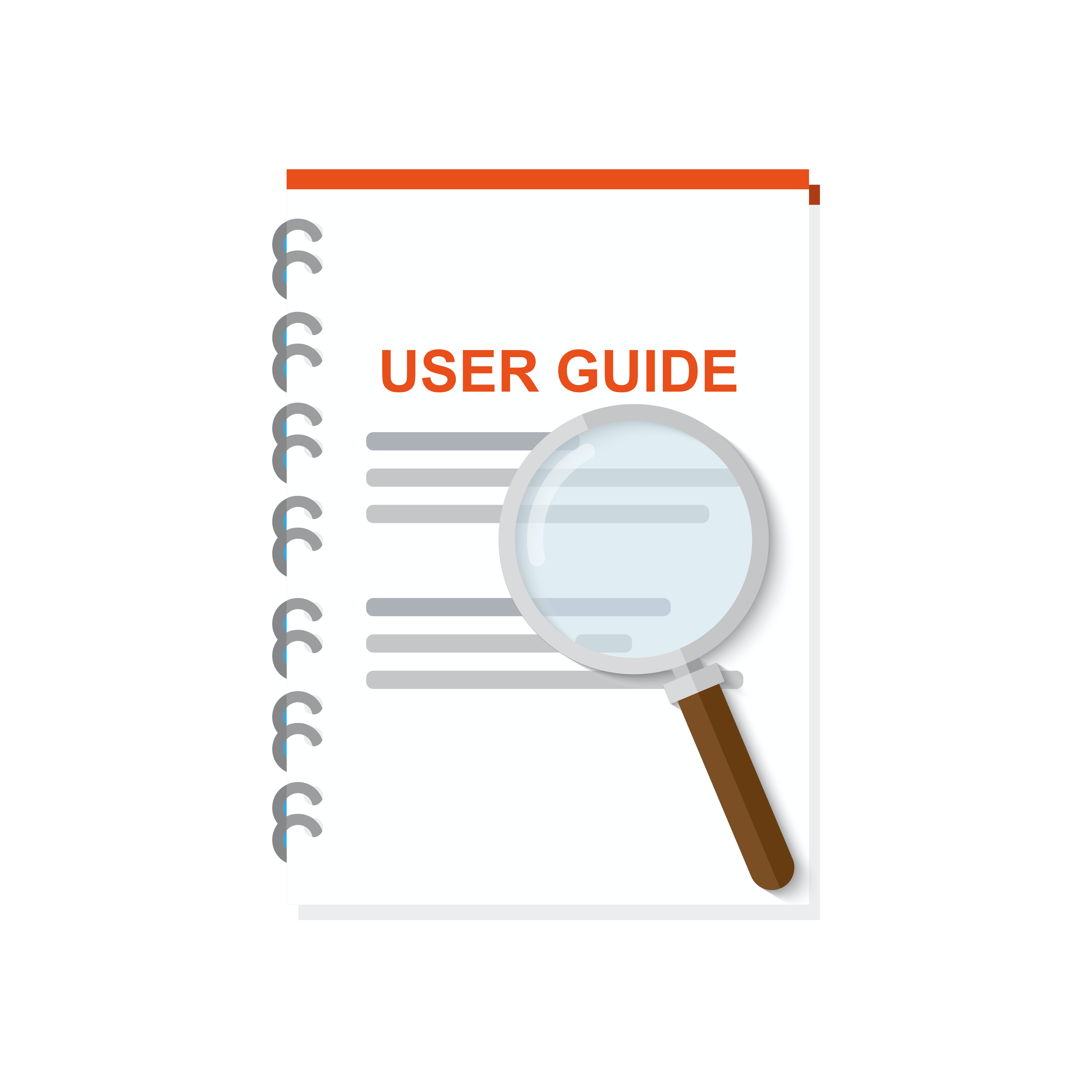 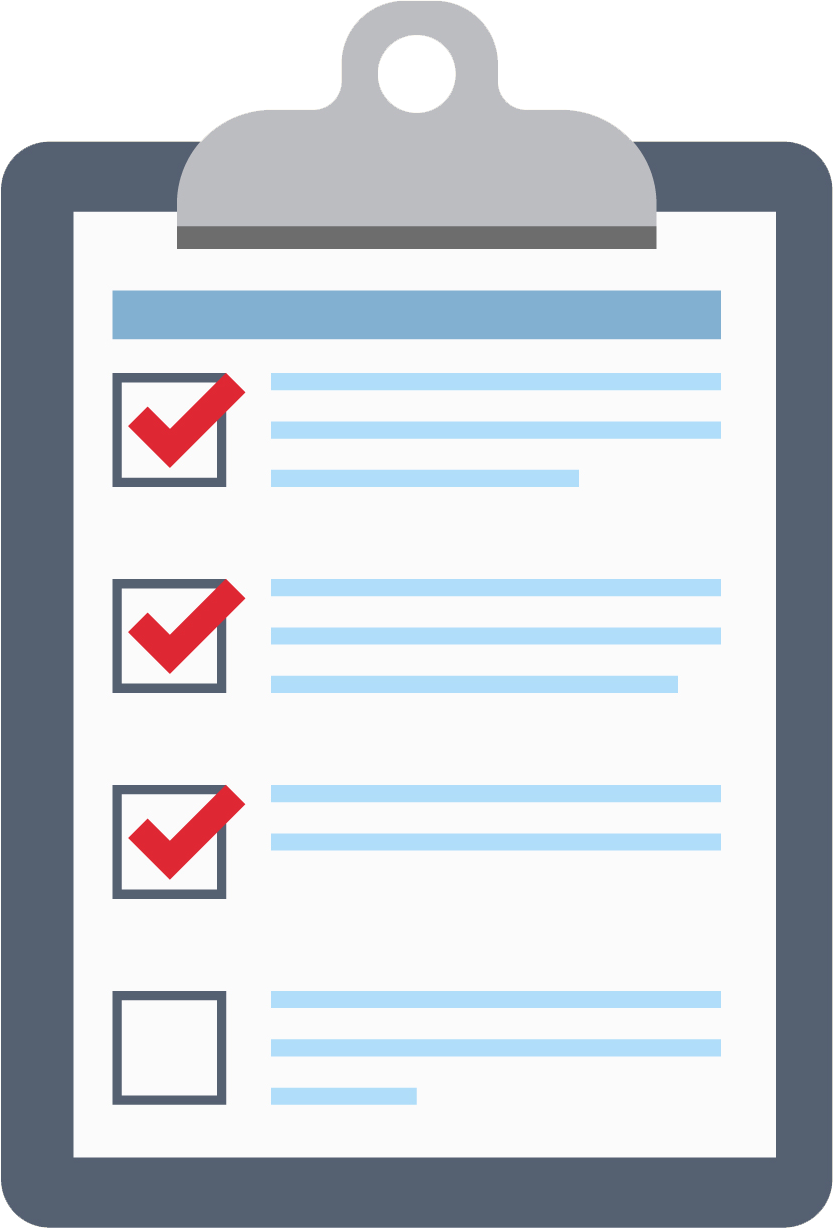 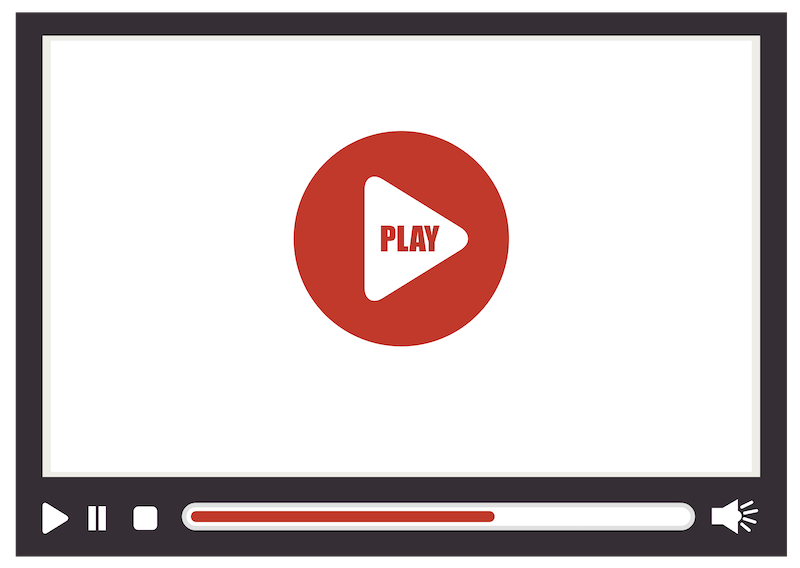 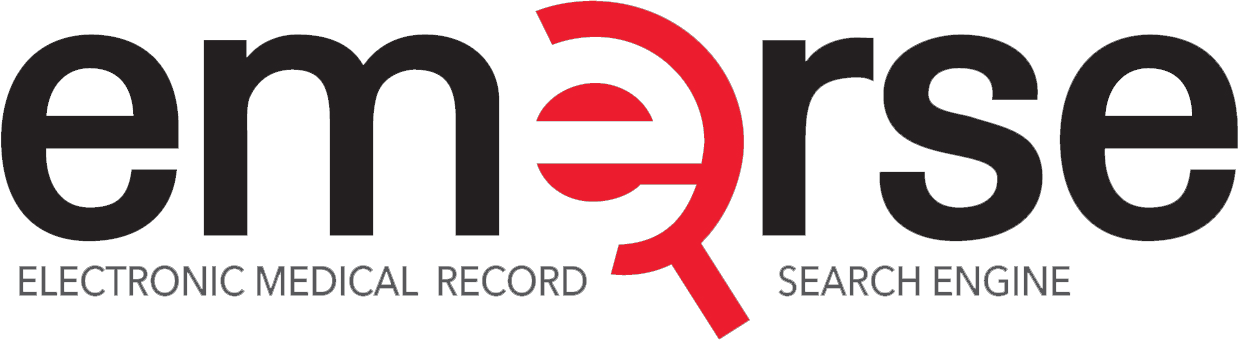 http://project-emerse.org/presentations.html
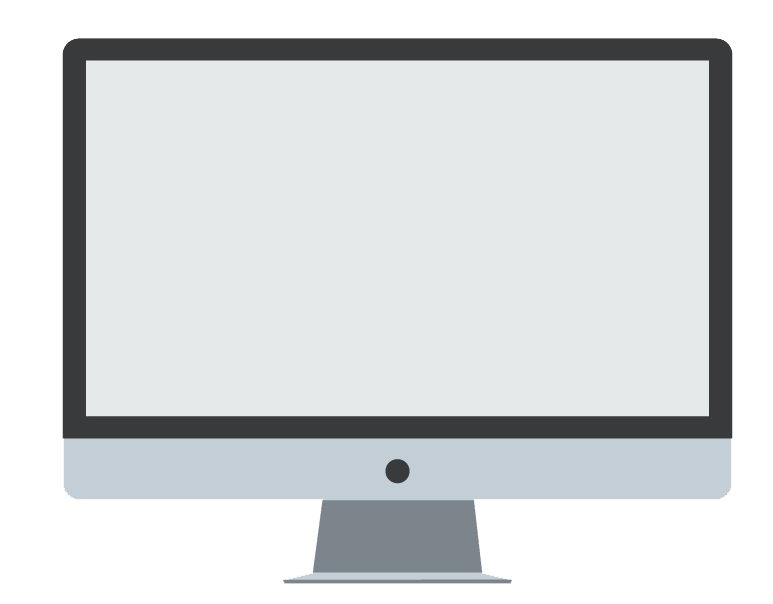 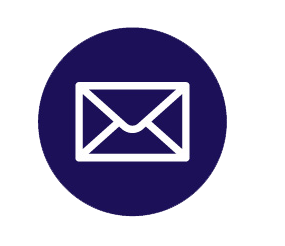 hanauer@umich.edu
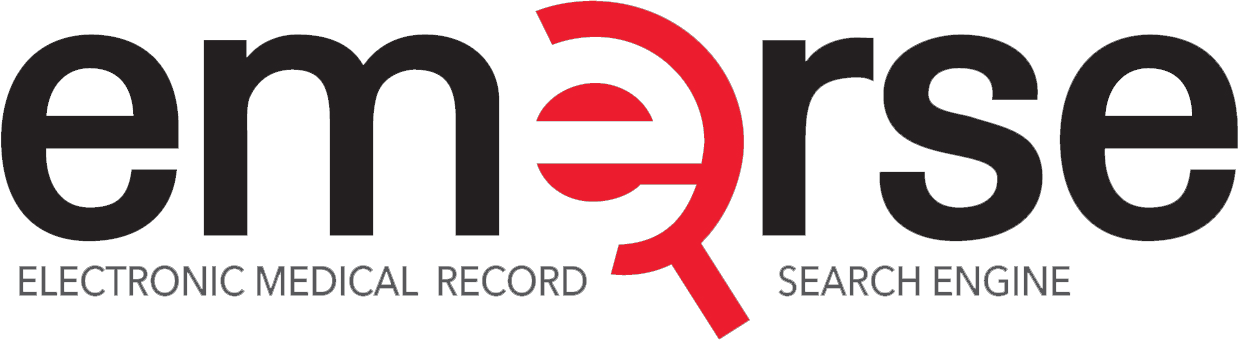 http://project-emerse.org/presentations.html
Acknowledgements
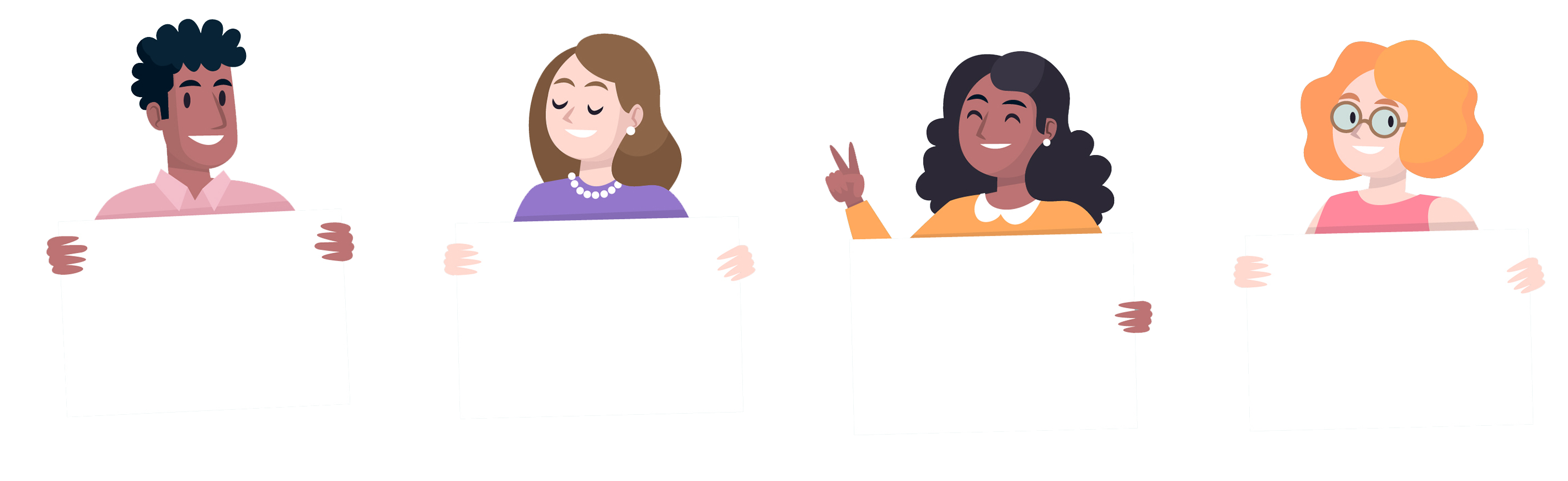 Michigan Institute
for Clinical and
Health Research
(MICHR)
[UL1TR000433]
NCI Information
Technology for
Cancer Research
(ITCR)
[U24CA204863]
U of Michigan
Health Information
and Technology
Services (HITS)
U of Michigan
Rogel Cancer Center
[P30CA046592]
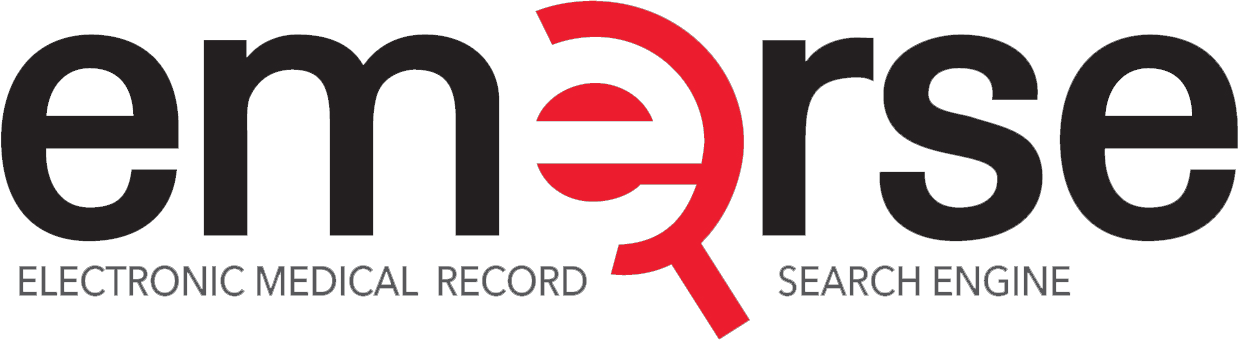 http://project-emerse.org/presentations.html